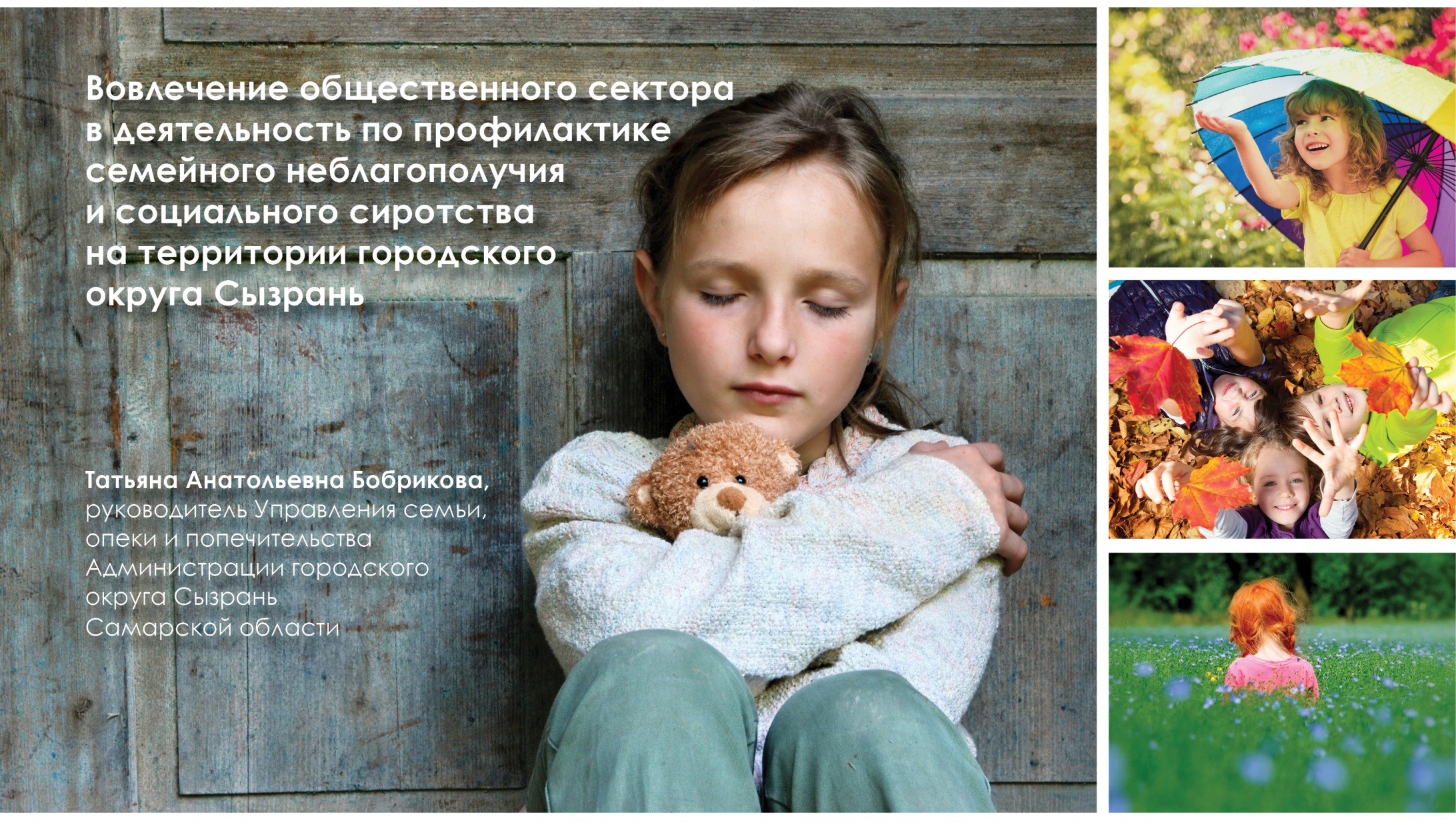 [Speaker Notes: В последнее десятилетие обеспечение благополучного и защищенного детства стало одним из основных национальных приоритетов России. 
Во многом этому способствовала деятельность Фонда поддержки детей, находящихся в трудной жизненной ситуации, которому государство доверило быть партнером в реализации социальной политики.
Фонд объединяет усилия власти, бизнеса, общества ради сокращения распространенности социального неблагополучия детей и семей с детьми через выявление, поддержку и распространение лучших муниципальных практик работы в рамках конкурса городов России «Города для детей», а также через финансовую поддержку отобранных на конкурсной основе программ и проектов.]
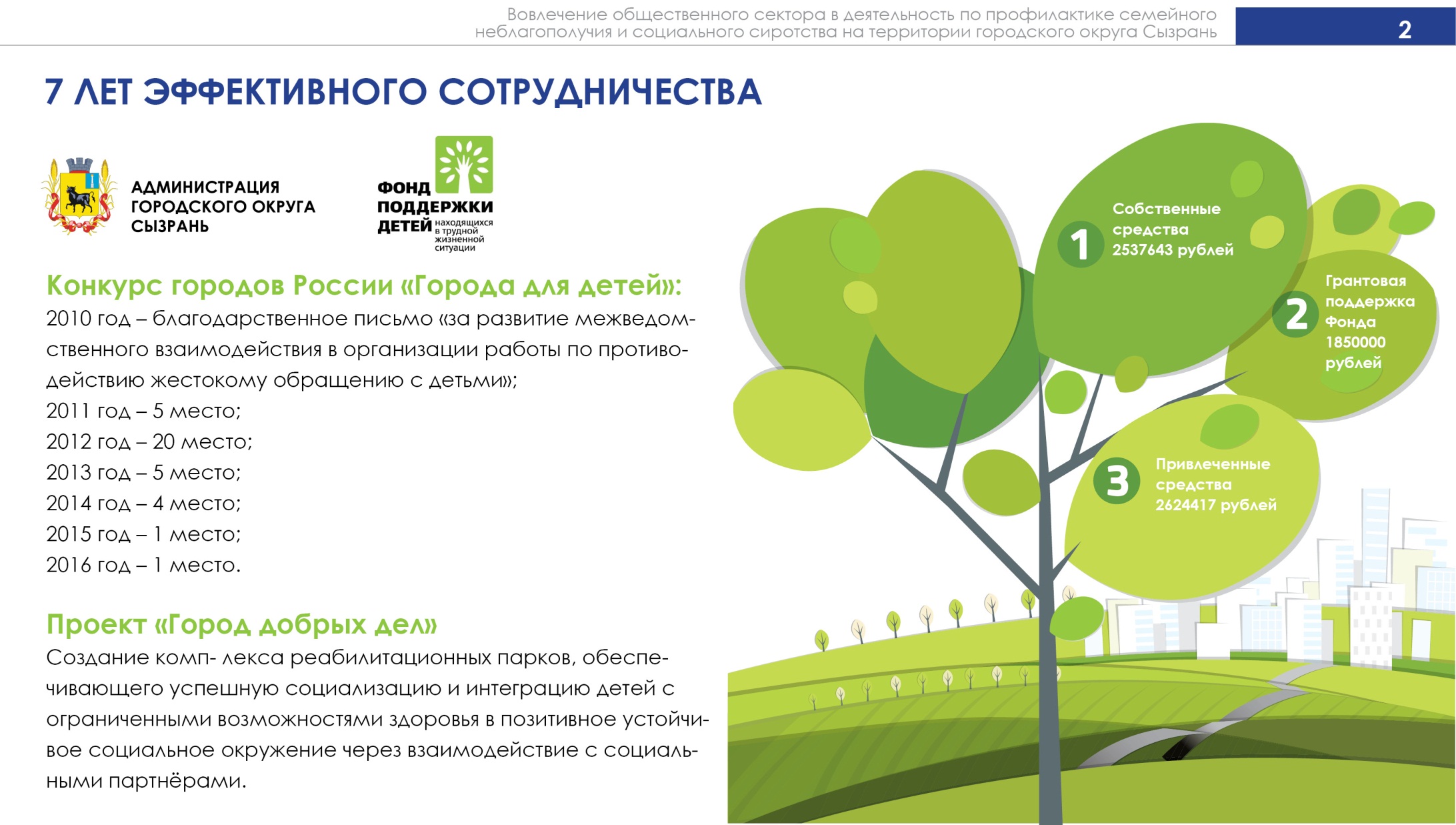 2
[Speaker Notes: Такие важнейшие принципы, как практическая направленность, открытость и прозрачность, отличающие деятельность Фонда, и предопределили сотрудничество городского округа Сызрань с данной некоммерческой организацией.
В 2010 году мы впервые приняли участие в конкурсе городов России, представив свой опыт по теме: «Город без жестокости к детям». Результат, полученный муниципалитетом от участия в конкурсе, стал фундаментом для многих положительных изменений в сфере работы с семьей и детьми.
На протяжении 7 лет – мы неизменные участники конкурса «Города для детей», что позволяет Сызрани разрабатывать действенные механизмы решения актуальных проблем детского и семейного неблагополучия, создавать необходимые условия для формирования социальной среды, дружественной семье и детям.]
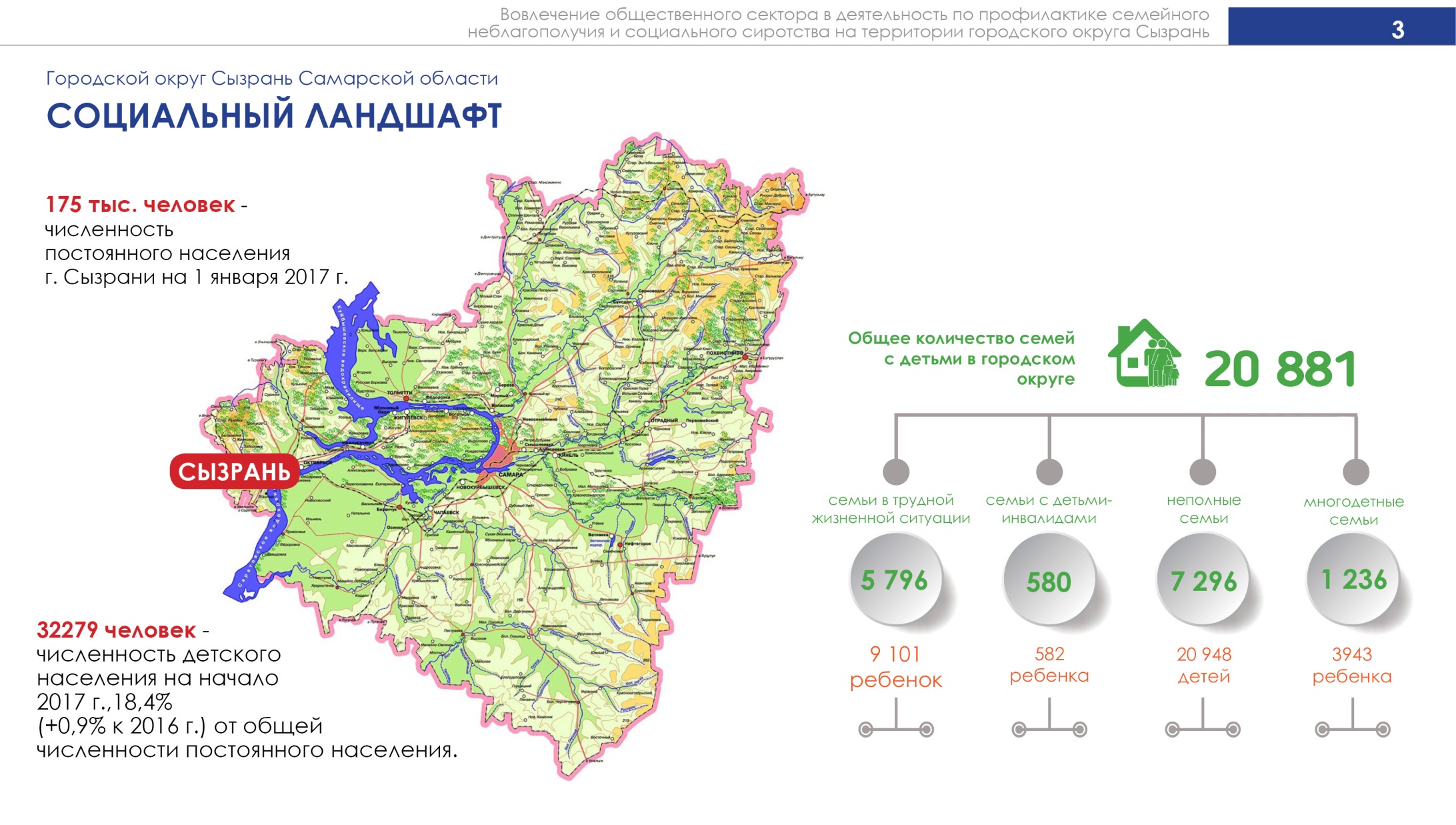 3
[Speaker Notes: Город Сызрань является третьим по величине  городом областного значения и входит в состав Самарской области Российской Федерации, это муниципальное образование - городской округ, в границах которого осуществляется местное самоуправление.
Численность постоянного населения г. Сызрани на 1 января 2017 г. - 175 тыс. человек.
Численность детского населения на начало 2017 г. выросла до 32279 человек (+1170 чел. к 2016 г.) и составила 18,4% (+0,9% к 2016 г.) от общей численности постоянного населения.
Общее количество семей с детьми в городском округе на 1 января 2017 г. – 20881.]
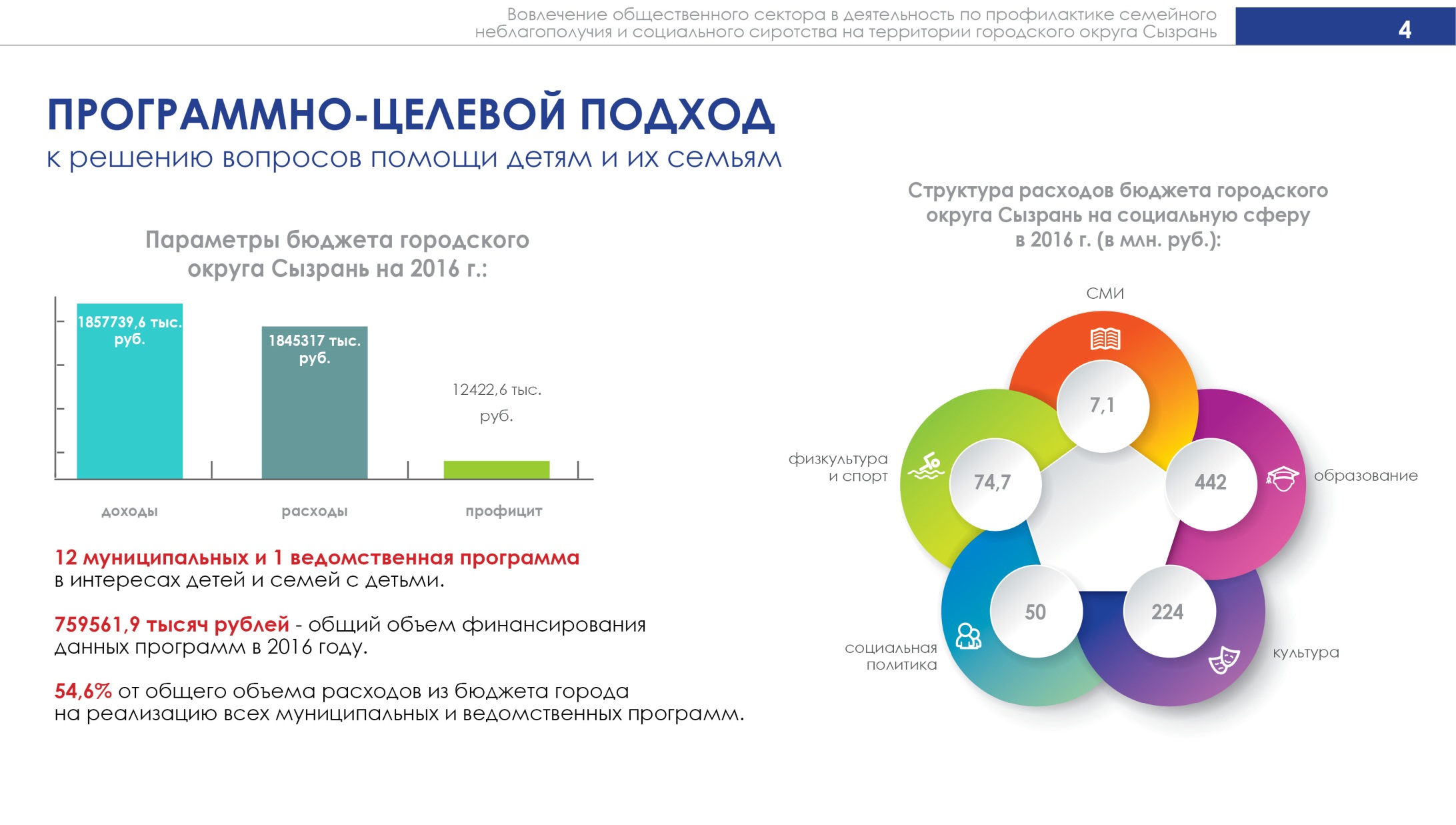 4
[Speaker Notes: В современных социально-экономических условиях, а именно дефицита денежных средств и жесткой ограниченности ресурсных возможностей, крайне важно предотвратить их распыление, сосредоточить средства на ключевых направлениях, одним из которых является социальная политика. 
В качестве инструмента решения данной задачи городским округом Сызрань применяется программно-целевой подход к решению вопросов помощи детям и их семьям, позволяющий закрыть разрывы, которые появляются на границах ведомственной компетенции и являются источником организационных конфликтов и рассогласований в работе. 
12 муниципальных и 1 ведомственная программа в интересах детей и семей с детьми. Общий объем финансирования данных программ в 2016 году - 759561,9 тысяч рублей,  54,6% от общего объема расходов из бюджета города на реализацию всех муниципальных и ведомственных программ.]
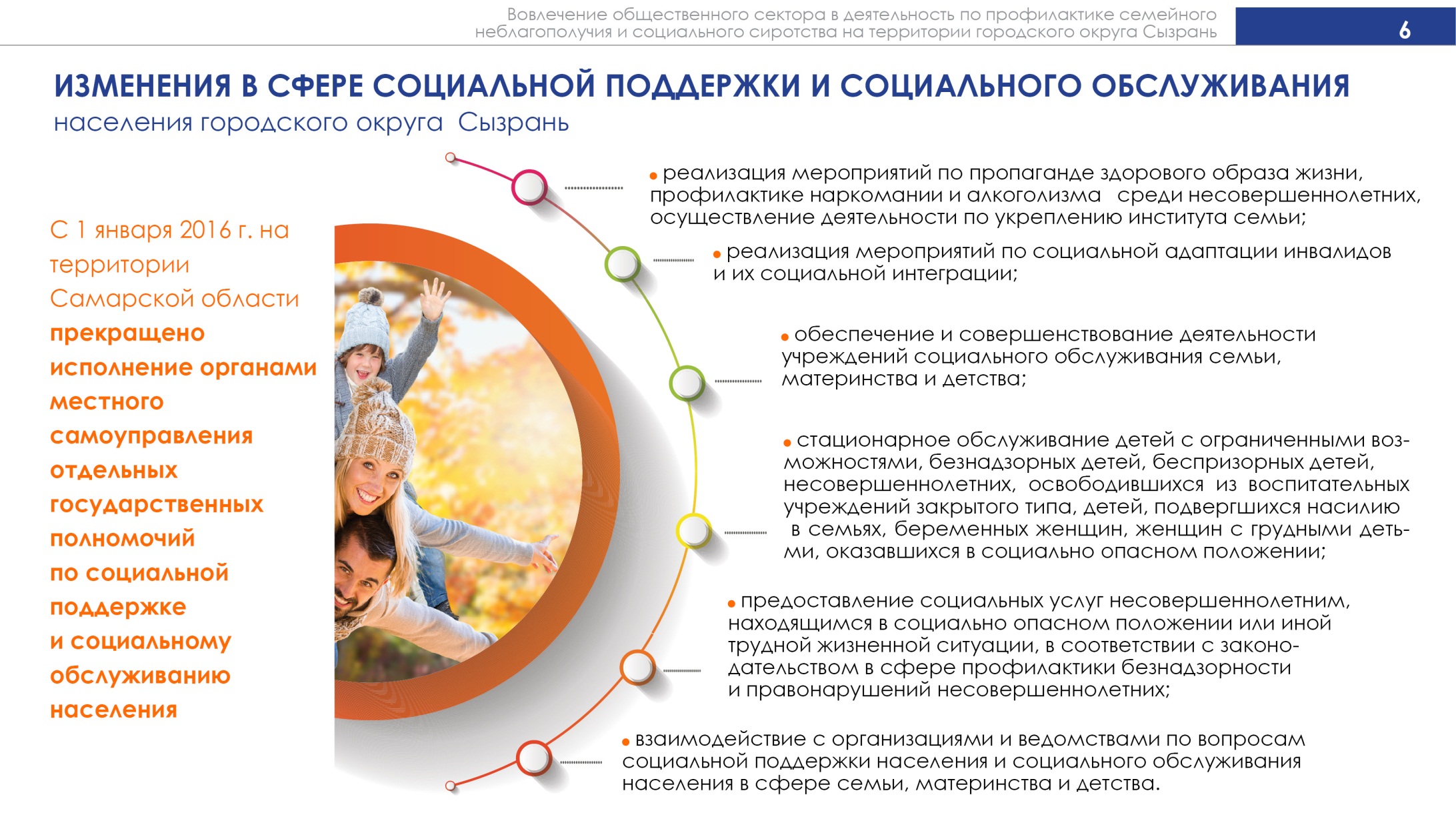 5
[Speaker Notes: Особенно это характерно для сферы поддержки детей и семей с детьми. С 1 января 2016 г. на территории Самарской области прекращено исполнение органами местного самоуправления отдельных государственных полномочий по социальной поддержке и социальному обслуживанию населения.]
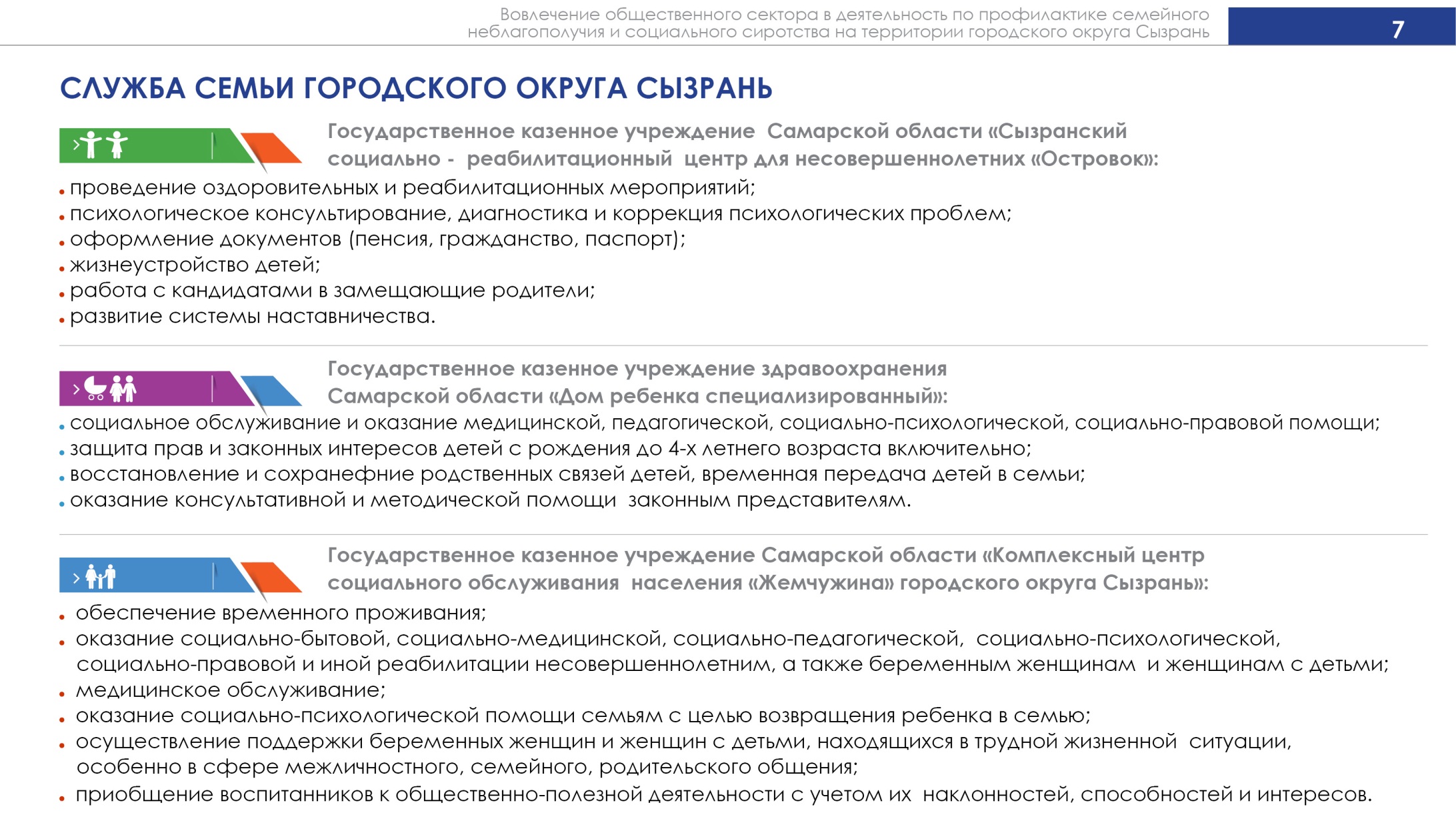 6
[Speaker Notes: Данные полномочия перешли в сферу 6 государственных учреждений социальной защиты, работающих на территории городского округа Сызрань, 5 из которых входят в городскую службу семьи:
государственное казенное учреждение Самарской области «Центр социальной помощи семье и детям Западного округа»;
государственное казенное учреждение Самарской области «Комплексный центр  социального обслуживания  населения «Жемчужина» городского округа Сызрань»;]
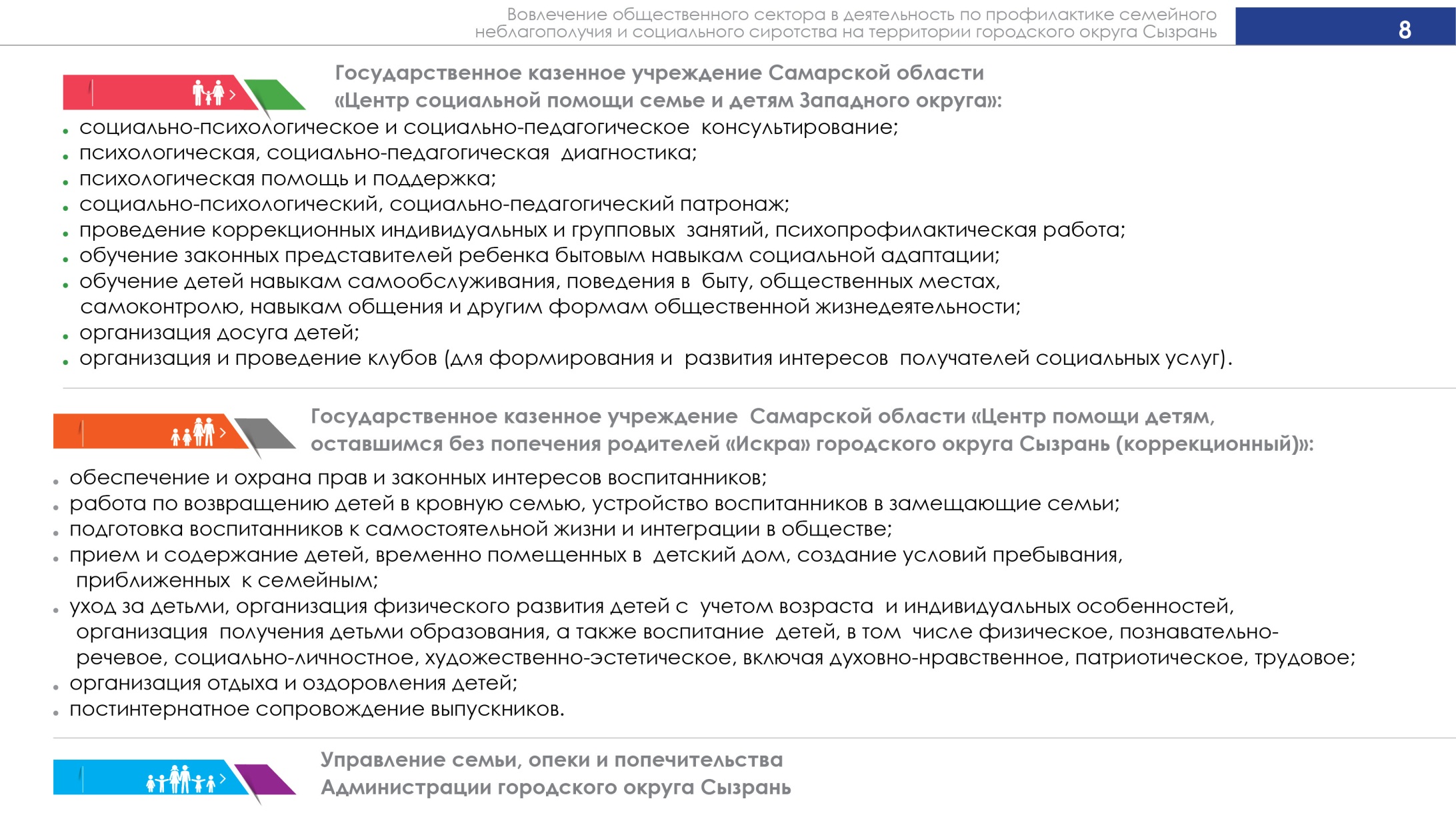 7
[Speaker Notes: государственное казенное учреждение  Самарской области «Сызранский  социально -  реабилитационный  центр для несовершеннолетних «Островок»;
государственное учреждение здравоохранения Самарской области «Дом ребенка специализированный»;
государственное казенное учреждение Самарской области «Центр помощи детям, оставшимся без попечения родителей «Искра» (коррекционный)».]
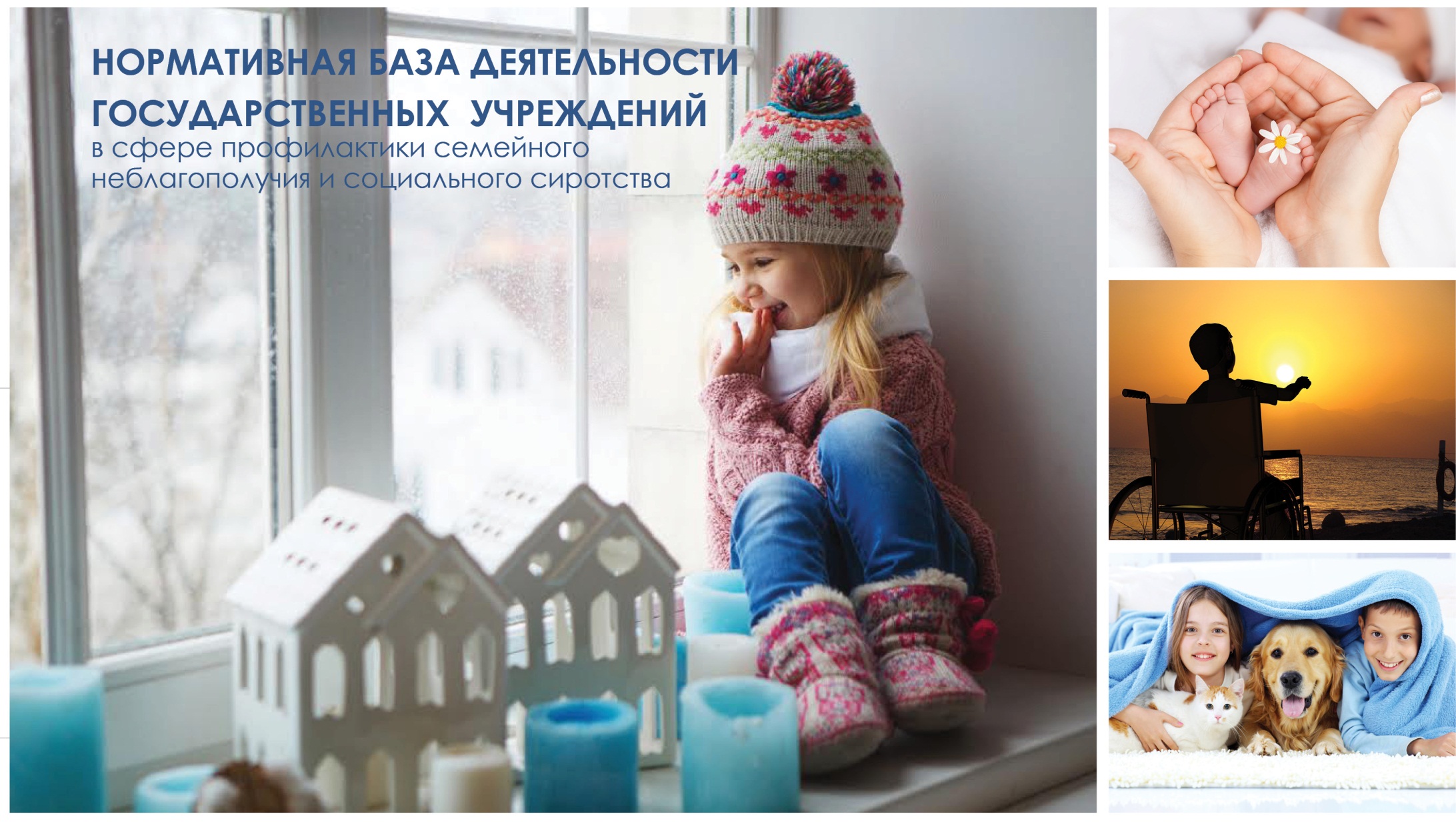 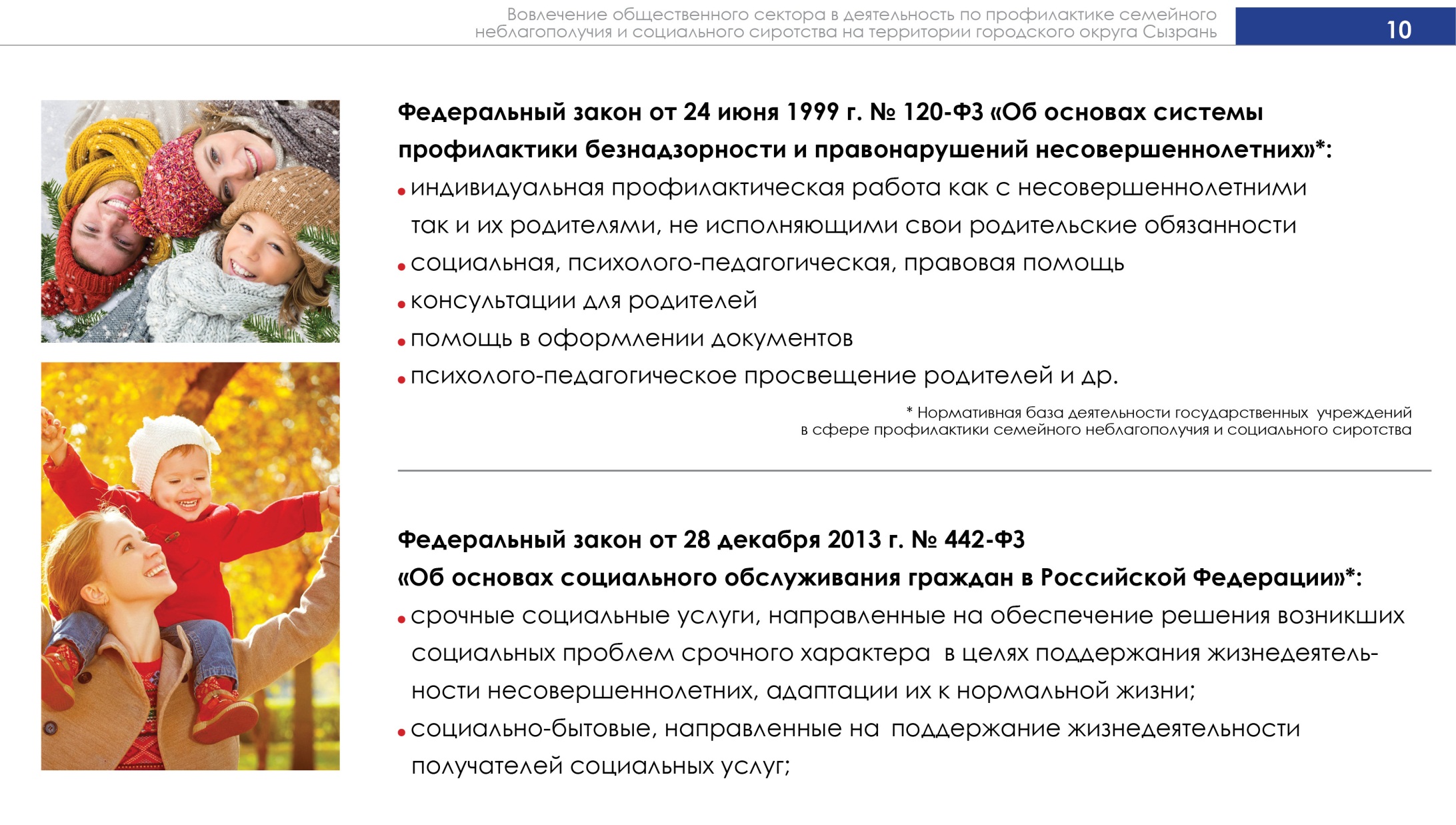 9
[Speaker Notes: В соответствии с Федеральным законом от 24 июня 1999 г. № 120-ФЗ «Об основах системы профилактики безнадзорности и правонарушений несовершеннолетних» в этих организациях проводится индивидуальная профилактическая работа как с несовершеннолетними так и их родителями, не исполняющими свои родительские обязанности. Детям и семьям с детьми предоставляется социальная, психолого-педагогическая, правовая помощь, проводятся консультации для родителей, оказывается помощь в оформлении документов, организуется психолого-педагогическое просвещение родителей и др.]
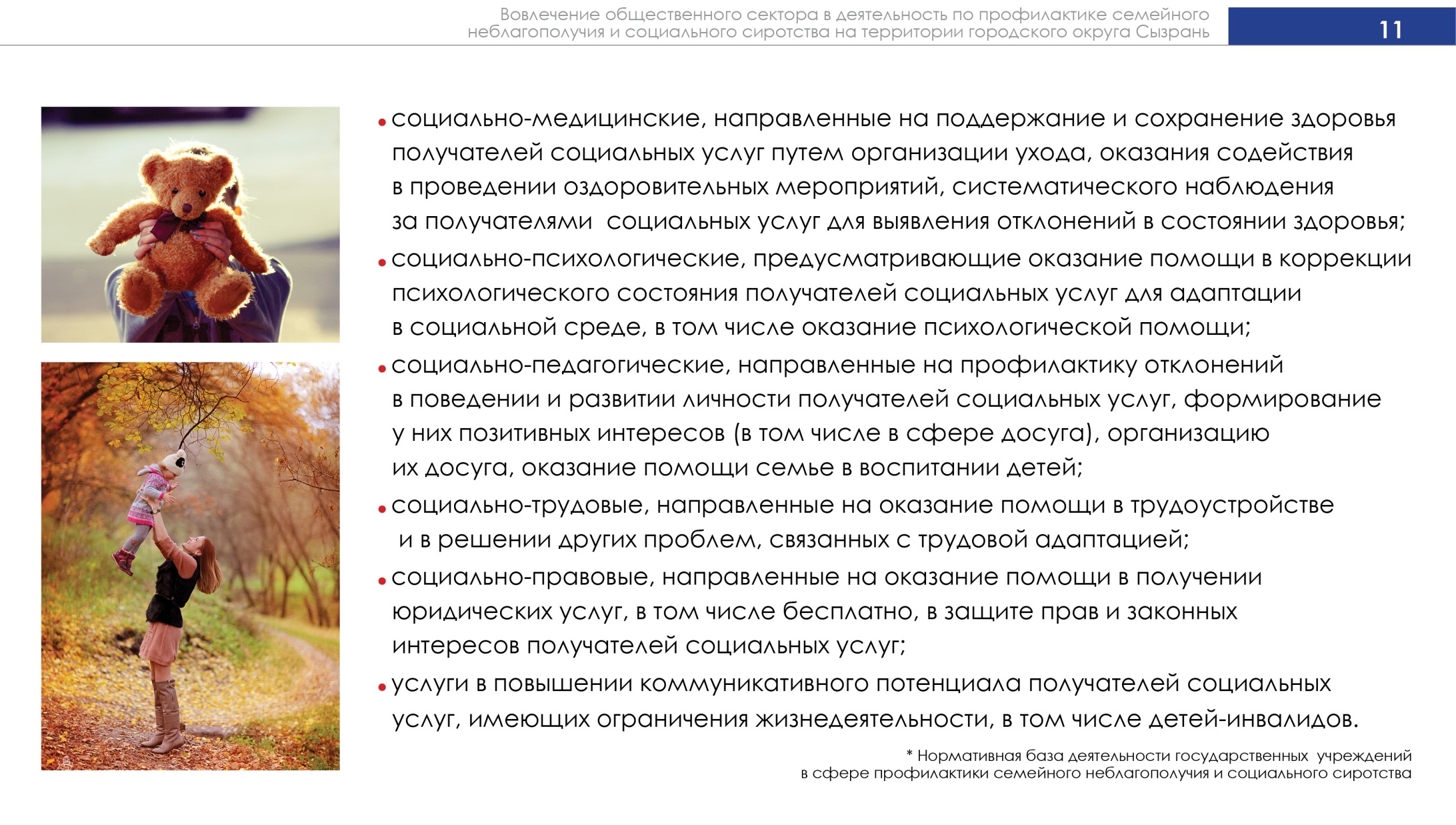 10
[Speaker Notes: В соответствии с Федеральным законом от 28 декабря 2013 г. № 442-ФЗ «Об основах социального обслуживания граждан в Российской Федерации» в указанных учреждениях детям и их родителям из семей, находящихся в социально опасном положении, признанных нуждающимися в социальном обслуживании предоставляются указанные на слайде социальные услуги:]
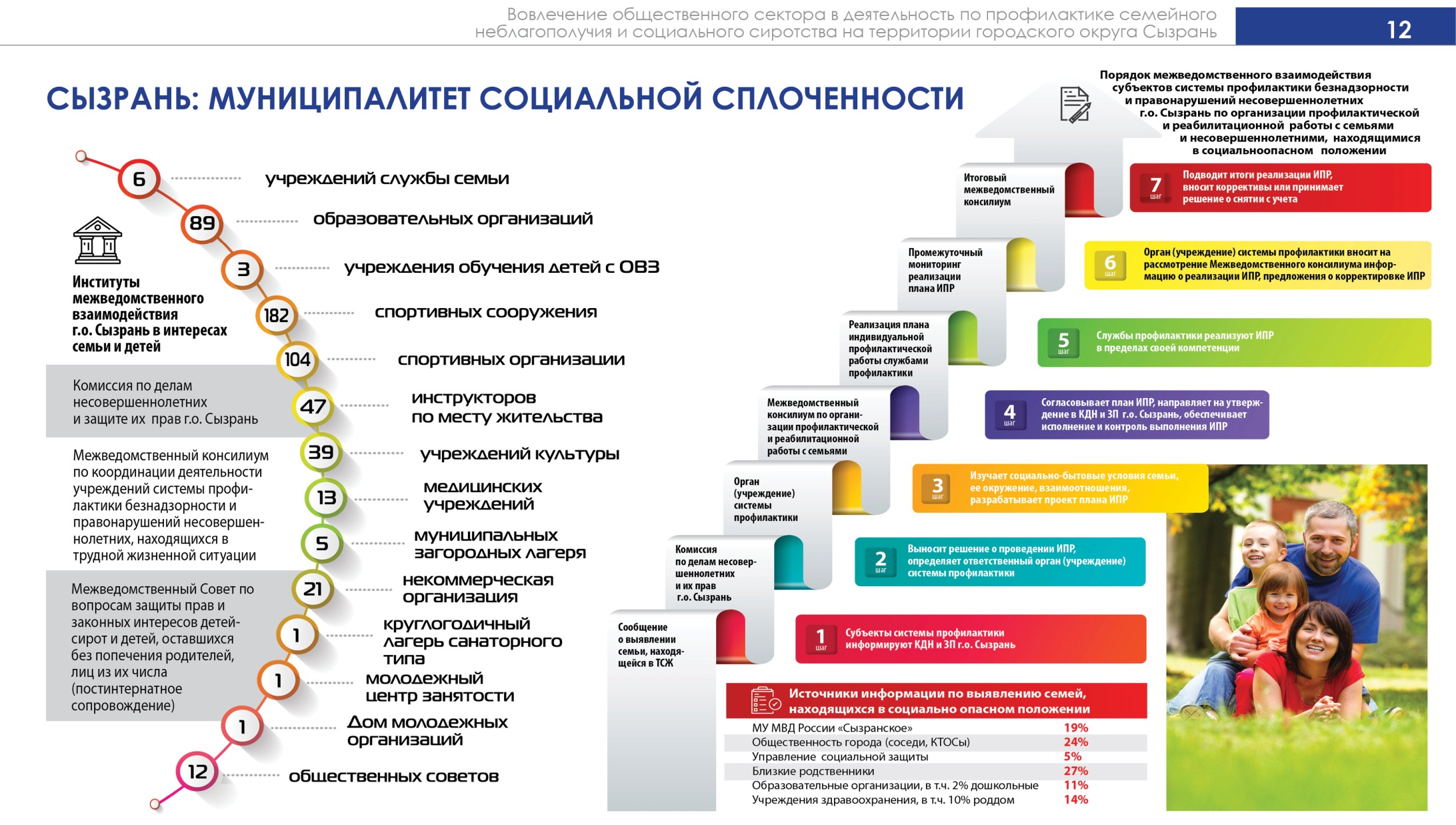 11
[Speaker Notes: Городской округ Сызрань в наименьшей степени пострадал от данных изменений. На протяжении последних 5 лет шло становление и развитие системы межведомственного взаимодействия, создавались необходимые условия для консолидации органов местного самоуправления и общественного сектора в работе по профилактике семейного неблагополучия и социального сиротства.]
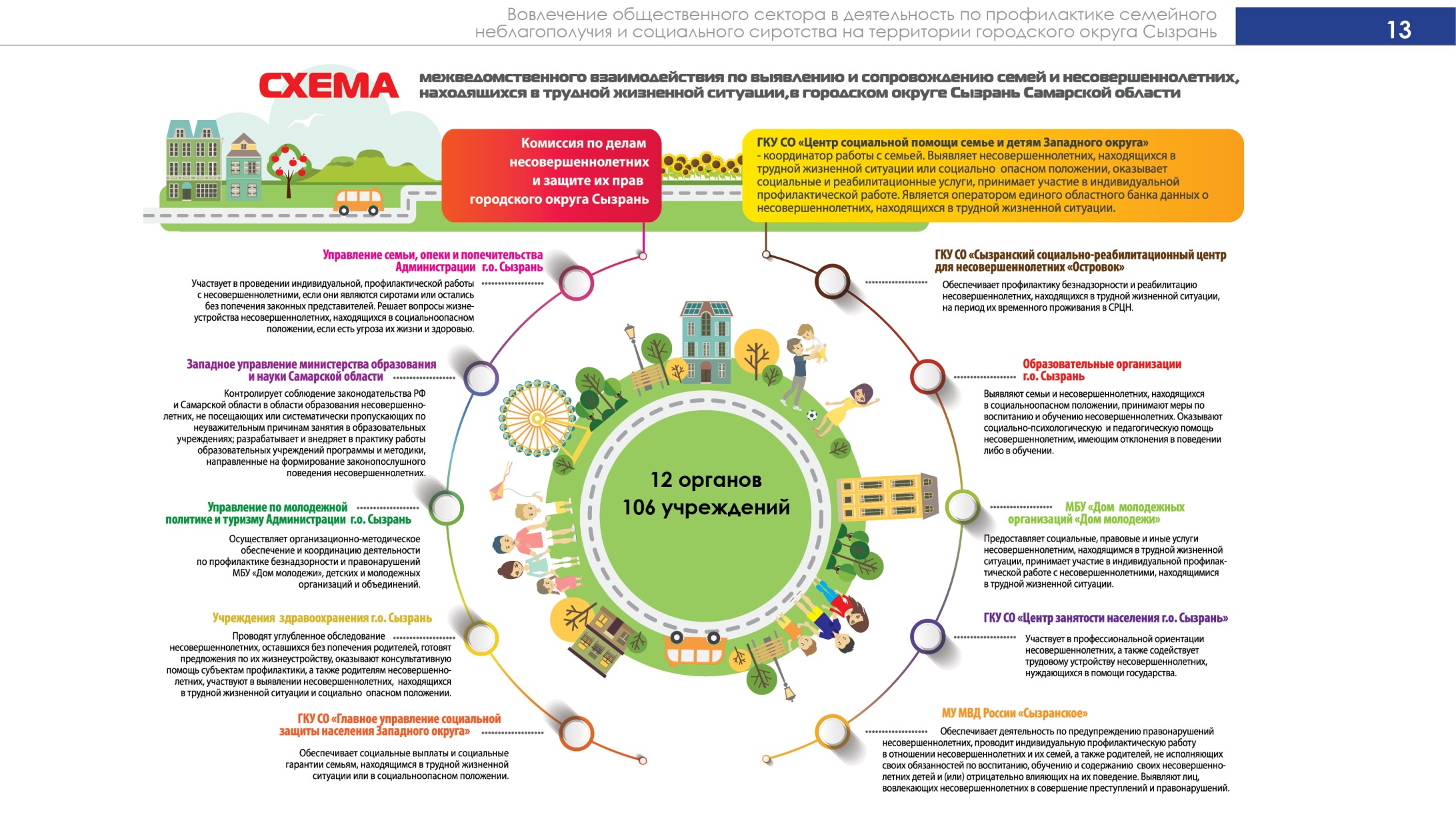 12
[Speaker Notes: В сложившихся условиях были активизированы уже действующие  институты межведомственного взаимодействия городского округа Сызрань:
Комиссия по делам несовершеннолетних и защите их прав городского округа Сызрань
Межведомственный консилиум по координации деятельности учреждений системы профилактики безнадзорности и правонарушений несовершеннолетних, находящихся в трудной жизненной ситуации
Межведомственный Совет по защите прав и законных интересов детей-сирот и детей, оставшихся без попечения родителей, лиц из их числа (постинтернатное сопровождение)
В настоящее время именно через них ведется поиск эффективных и экономичных вариантов решения проблем в сфере семьи и детства, взаимное согласование целей, программных мероприятий и ресурсных потребностей.]
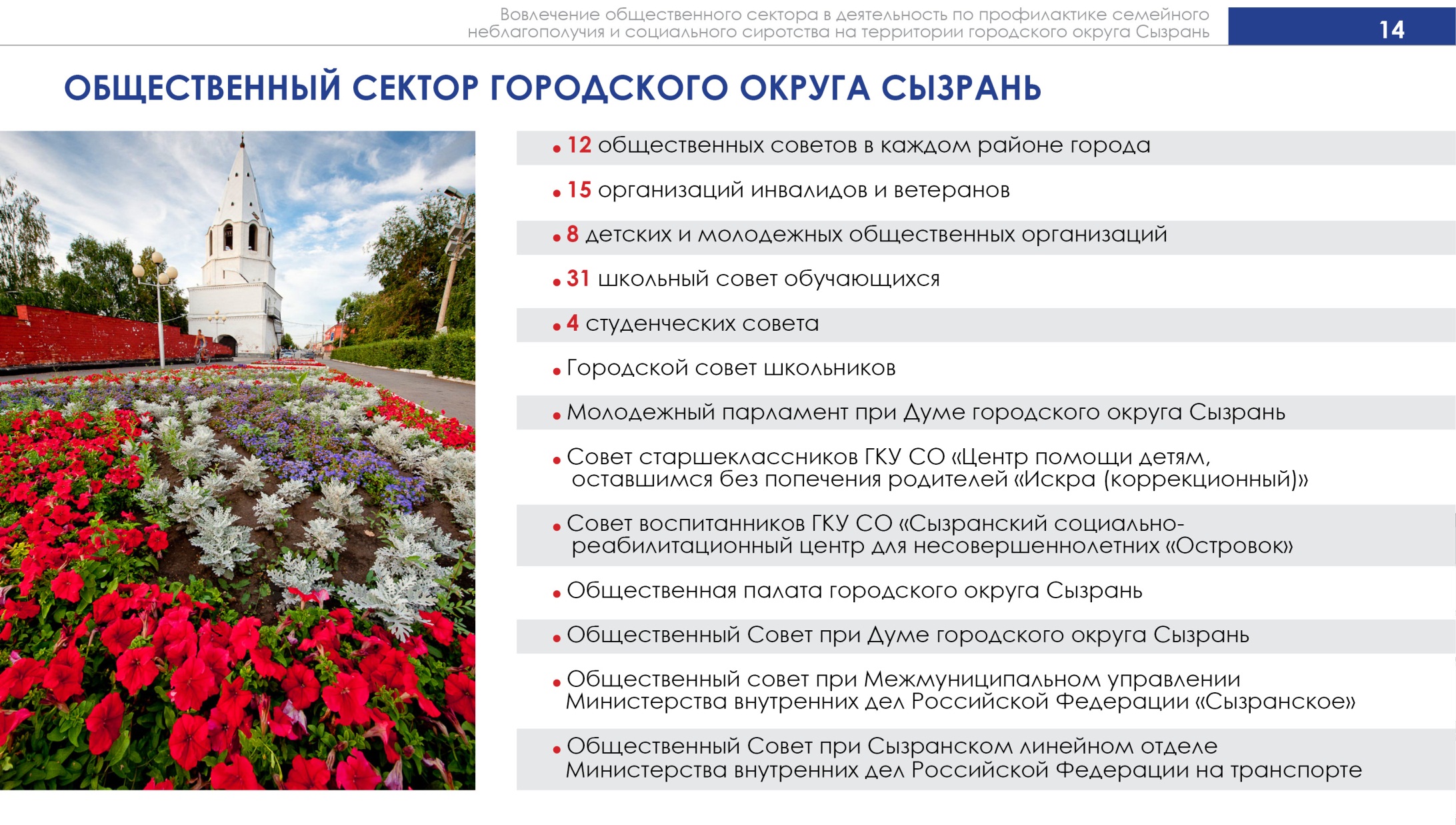 13
[Speaker Notes: Особый статус получила работа с общественным сектором. Это связано с  тем, что общественность играет значительную, а иногда и ключевую роль, там, где нужно изменить мировоззрение, где требуются личностные или межличностные изменения, где нужна индивидуальная услуга и быстрое реагирование на возникающую проблему.]
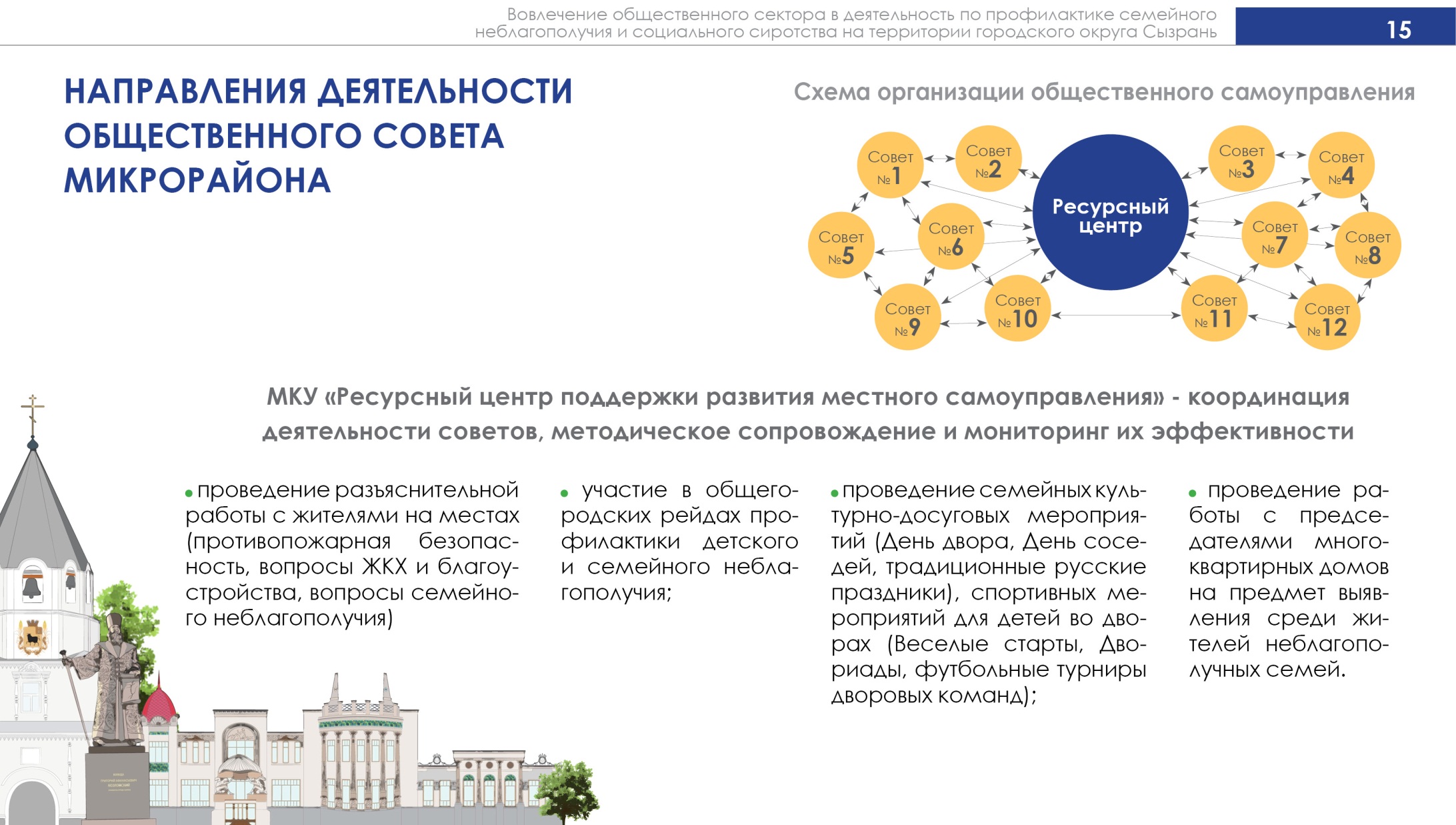 14
[Speaker Notes: Для обеспечения взаимодействия жителей города с органами власти и местного самоуправления в 2016 году было завершено создание системы общественных советов. Сегодня их 12, в каждом районе города.
Советы – это действенный механизм обратной связи, участия самих граждан в жизни города, решения его наиболее острых проблем.]
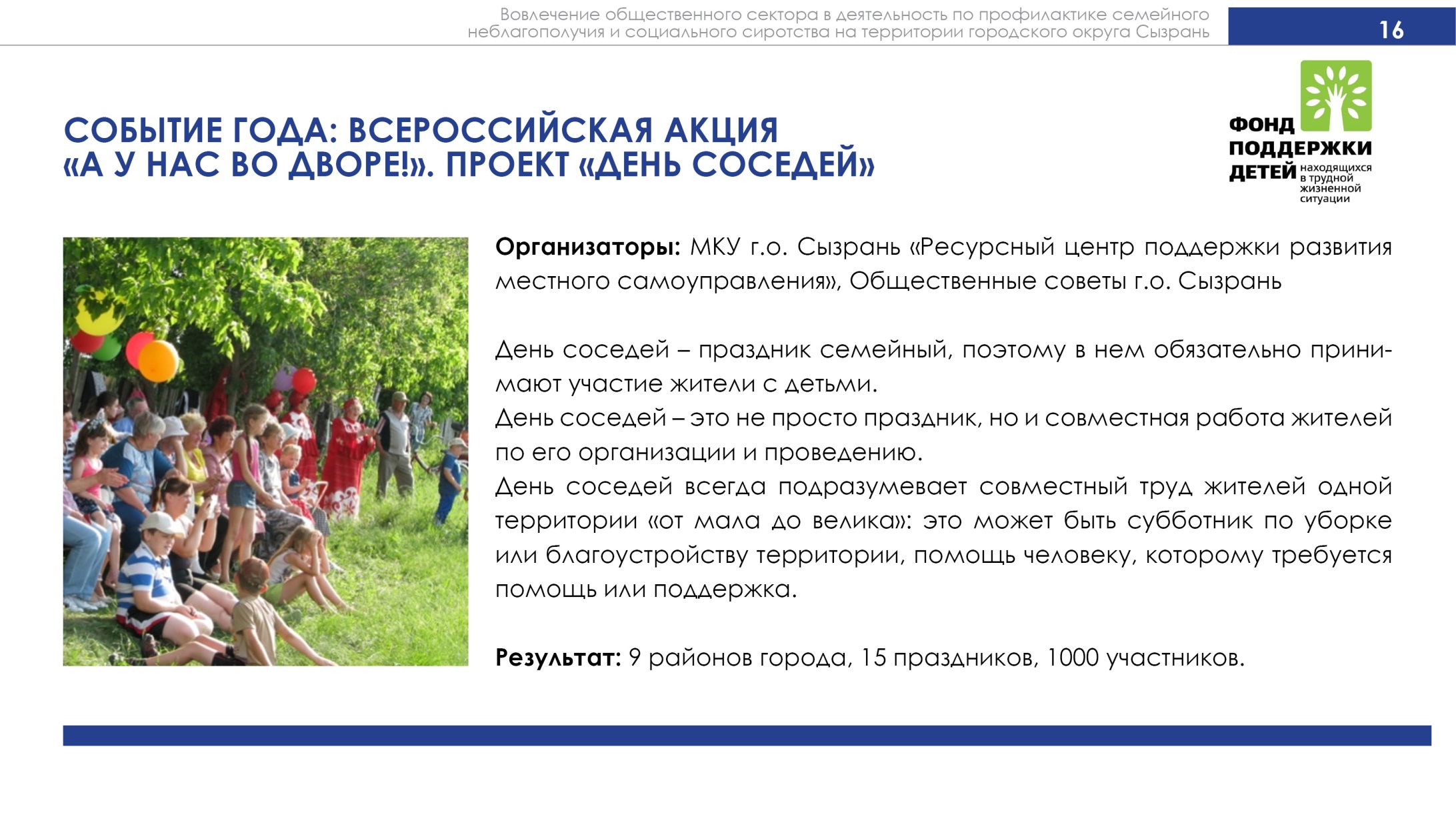 15
[Speaker Notes: За прошедший год они доказали свою состоятельность и реальную силу. Запущен проект «День соседей», способствующий преодолению изоляции между семьями, проживающими на одной территории,]
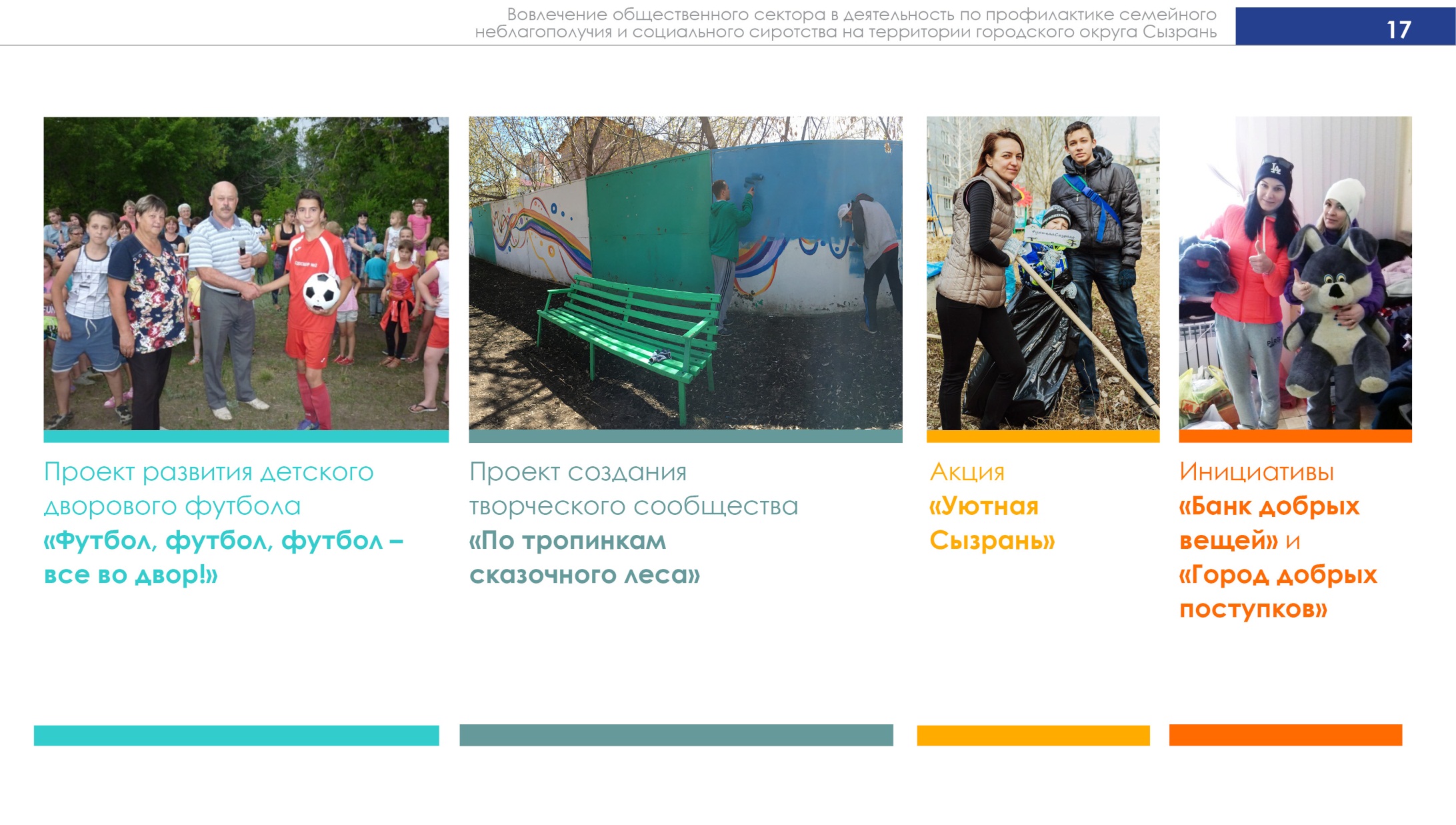 16
[Speaker Notes: проект развития детского дворового футбола «Футбол, футбол, футбол – все во двор!», проект создания творческого сообщества «По тропинкам сказочного леса», акция «Уютная Сызрань»,  инициативы «Банк добрых вещей» и «Город добрых поступков». Необходимо отметить, что наиболее активными членами советов являются семьи с детьми.]
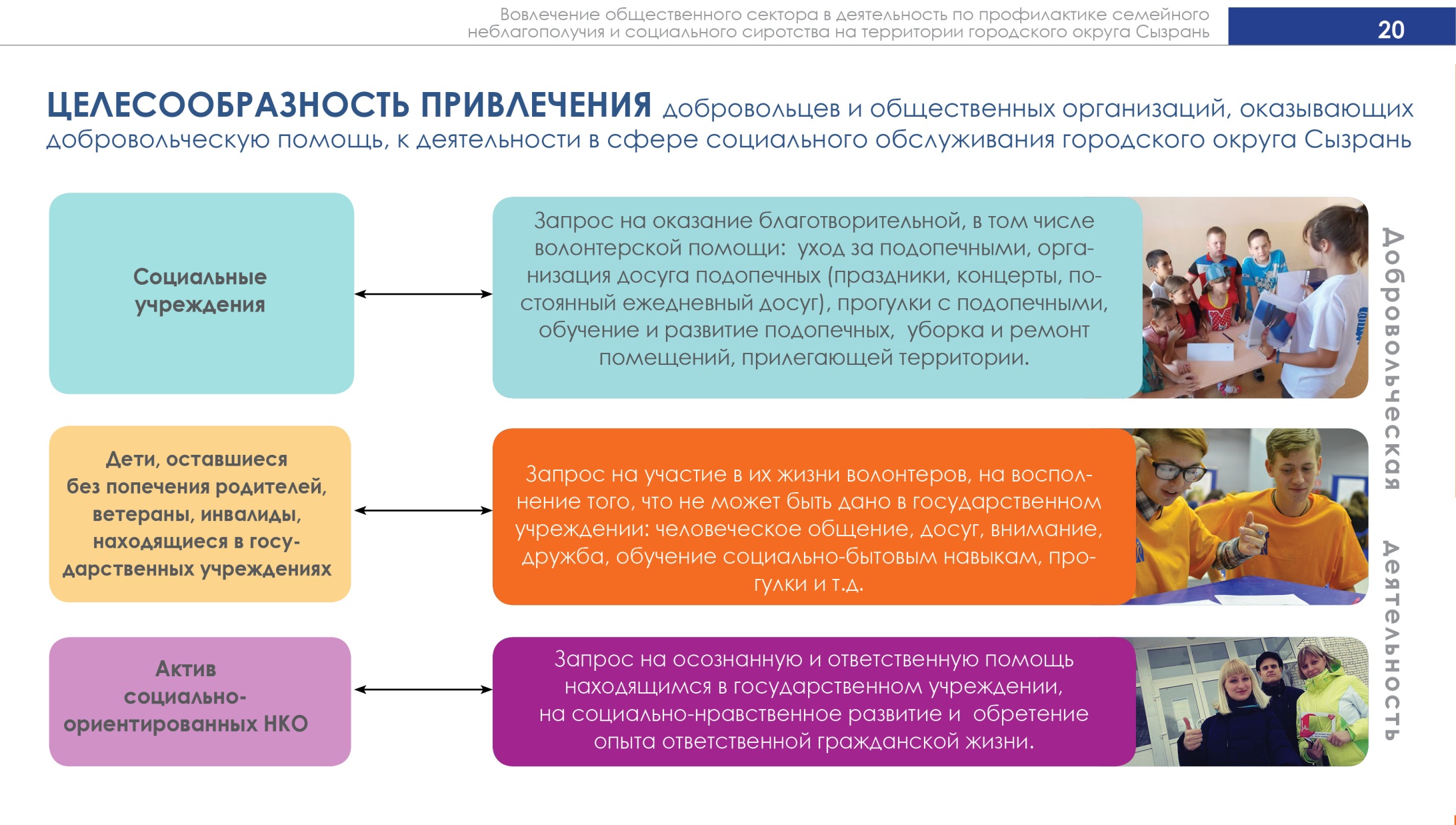 17
[Speaker Notes: Системную работу по реализации инновационных проектов в социальной сфере осуществляют и социально ориентированные некоммерческие организации.  
Общественные организации дополняют деятельность государственных учреждений социальной защиты, оказывают благотворительную помощь нуждающимся, реализуют социально-значимые мероприятия по пропаганде семейных ценностей, проекты, направленные на профилактику детской безнадзорности и социального сиротства и др.
Производством социальных услуг (конечно, в ином смысле, чем он представлен сейчас в законе о социальном обслуживании), то есть помощью социально незащищенным людям, или людям, находящимся в трудной ситуации, некоммерческие организации занимаются много лет. В результате социальной реформы  НКО не обнуляются, они продолжают действовать. Но в другом контексте. Они получают дополнительные финансовые возможности и ресурсы. Вхождение СОНКО на рынок социальных услуг – это отдельная тема для большого и серьезного диалога.]
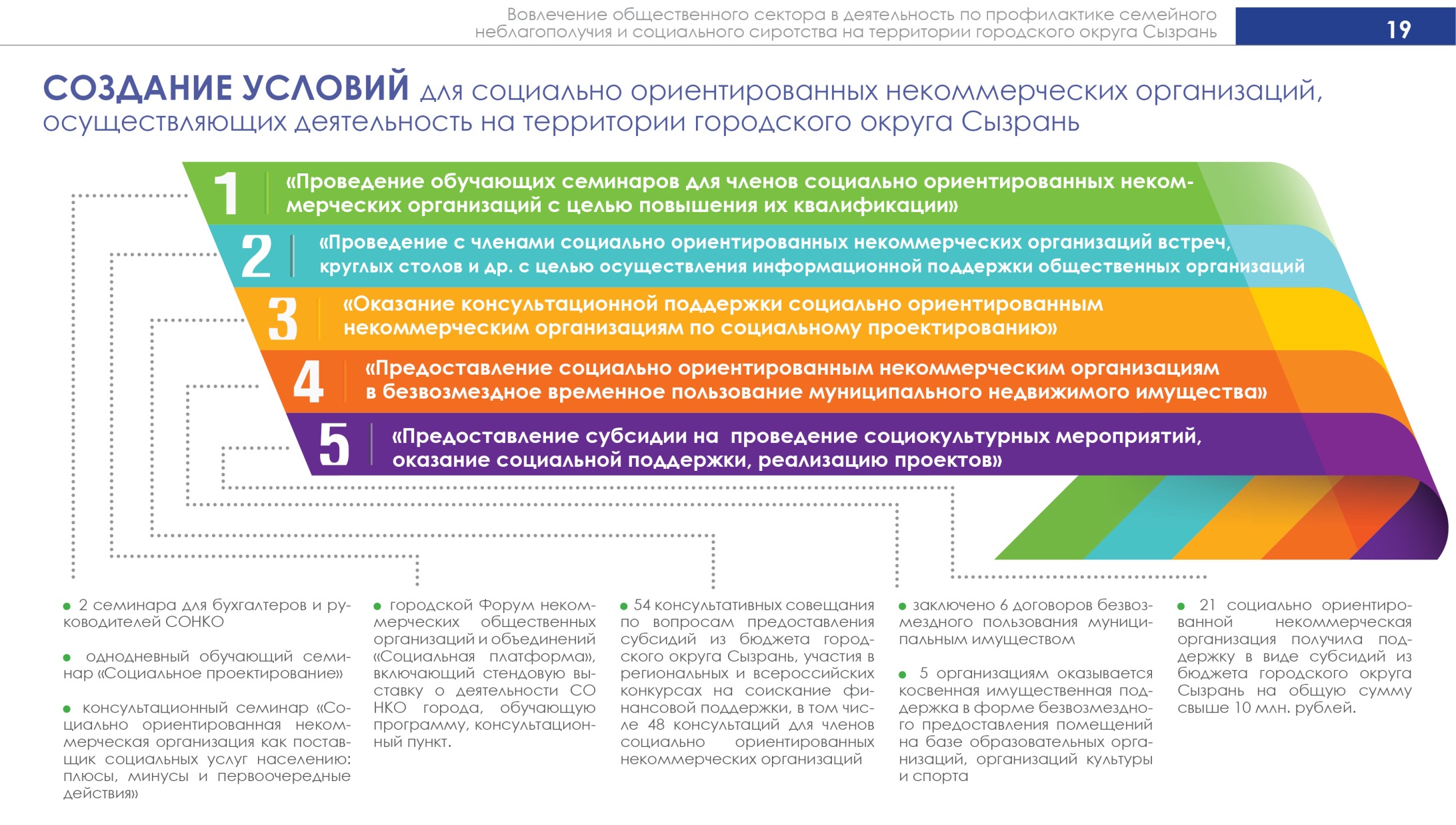 18
[Speaker Notes: Задача муниципалитета создать условия для деятельности социально ориентированных некоммерческих организаций, оказать необходимую поддержку.  
В 2016 году Администрацией городского округа Сызрань в рамках действующих муниципальных программ была оказана финансовая поддержка 21 социально ориентированной некоммерческой организации в виде субсидий из бюджета городского округа Сызрань на общую сумму свыше 10 млн. рублей.]
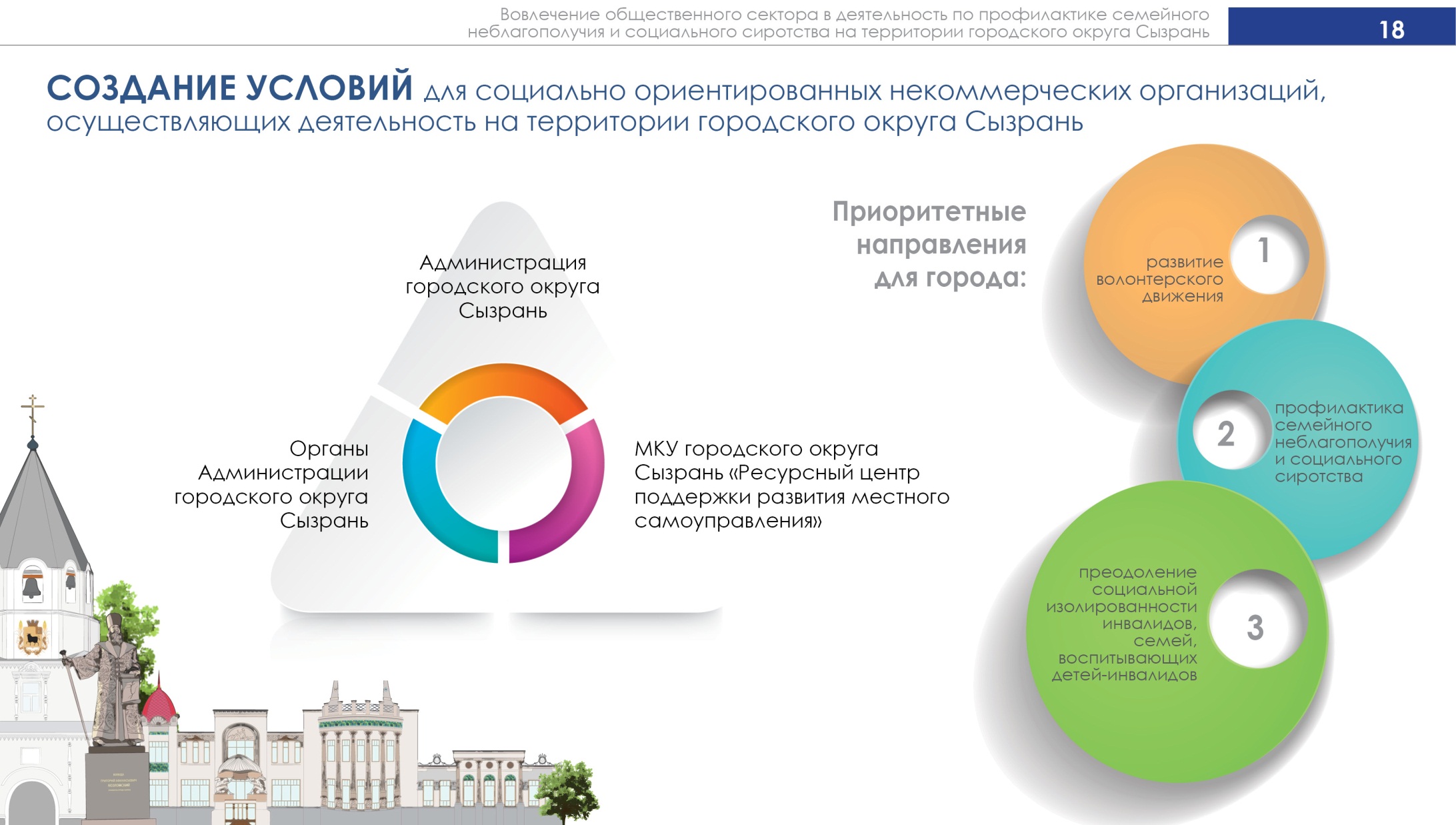 19
[Speaker Notes: Приоритетные направления для города:
развитие волонтерского движения;
преодоление социальной изолированности инвалидов, семей, воспитывающих детей-инвалидов;
профилактика семейного неблагополучия и социального сиротства.]
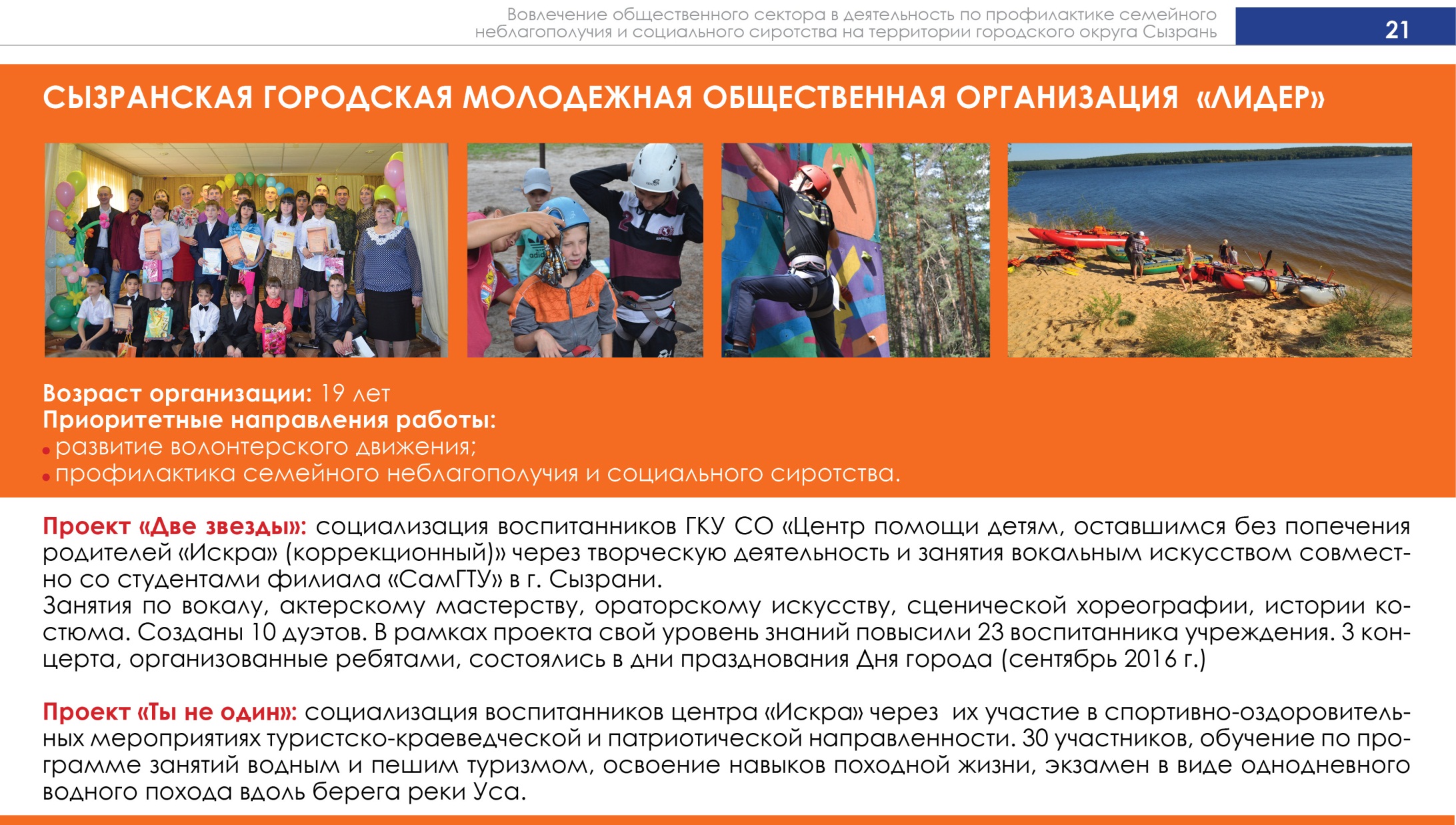 20
[Speaker Notes: Целесообразность привлечения волонтеров и общественных организаций к деятельности в сфере социального обслуживания, к работе с воспитанниками государственных учреждений подтвердили 2 проекта городской общественной организации «Лидер», реализованные в 2016 г. на базе ГКУ СО «Центр помощи детям, оставшимся без попечения родителей «Искра» (коррекционный)»: Проект «Две звезды» и проект «Ты не один».]
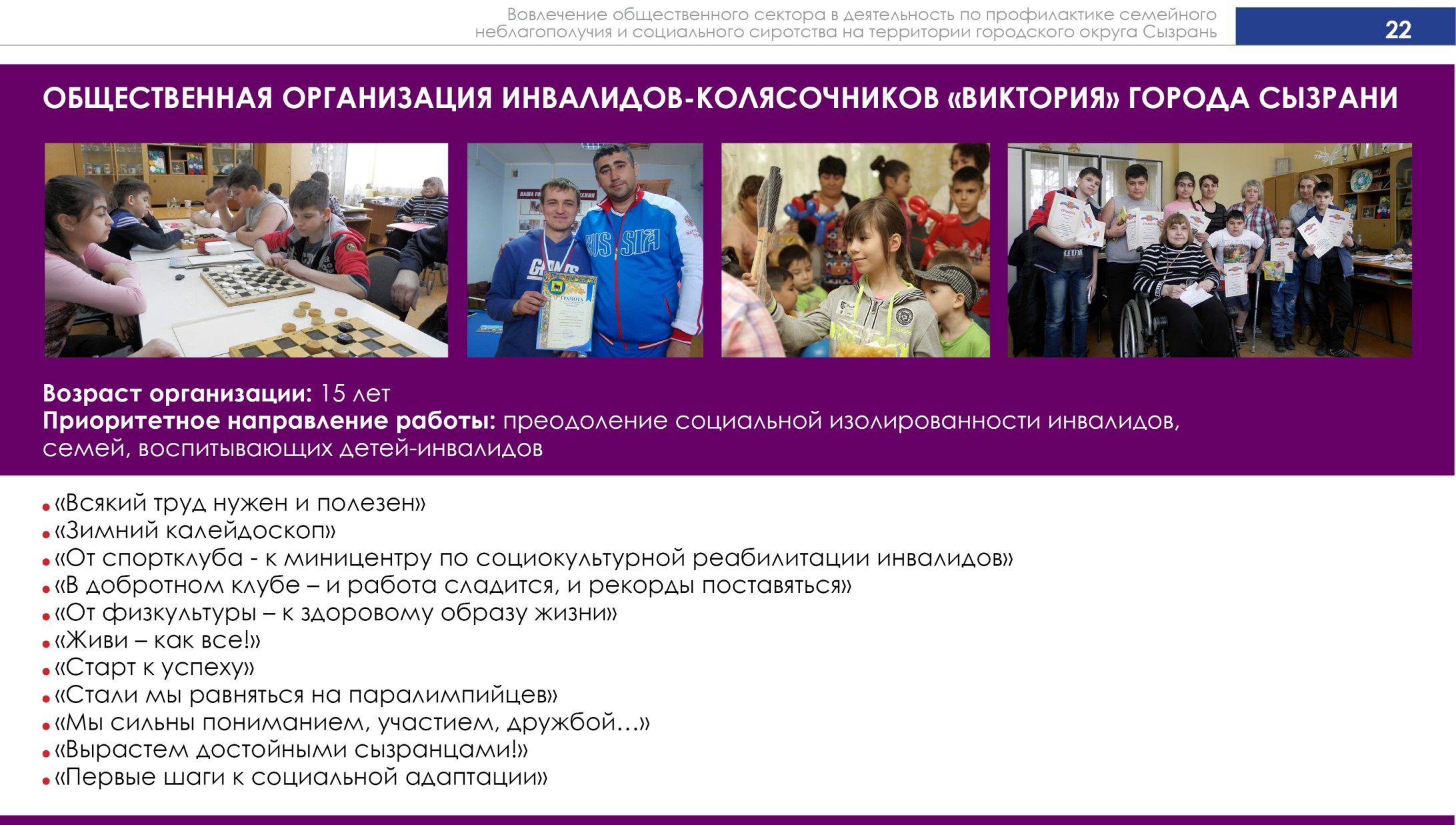 21
[Speaker Notes: Ряд проектов по работе с детьми и семьями, находящимися в трудной жизненной ситуации, инициирован самими социально ориентированными организациями:
Общественная организация инвалидов-колясочников «Виктория» города Сызрани, возраст организации: 15 лет. Приоритетное направление работы: преодоление социальной изолированности инвалидов, семей, воспитывающих детей-инвалидов.  Проекты: «Всякий труд нужен и полезен», «Зимний калейдоскоп», «От спортклуба - к миницентру по социокультурной реабилитации инвалидов», «В добротном клубе – и работа сладится, и рекорды поставяться»,  «От физкультуры – к здоровому образу жизни»,  «Живи – как все!», «Старт к успеху», «Стали мы равняться на паралимпийцев», «Мы сильны пониманием, участием, дружбой…», «Вырастем достойными сызранцами!», «Первые шаги к социальной адаптации».]
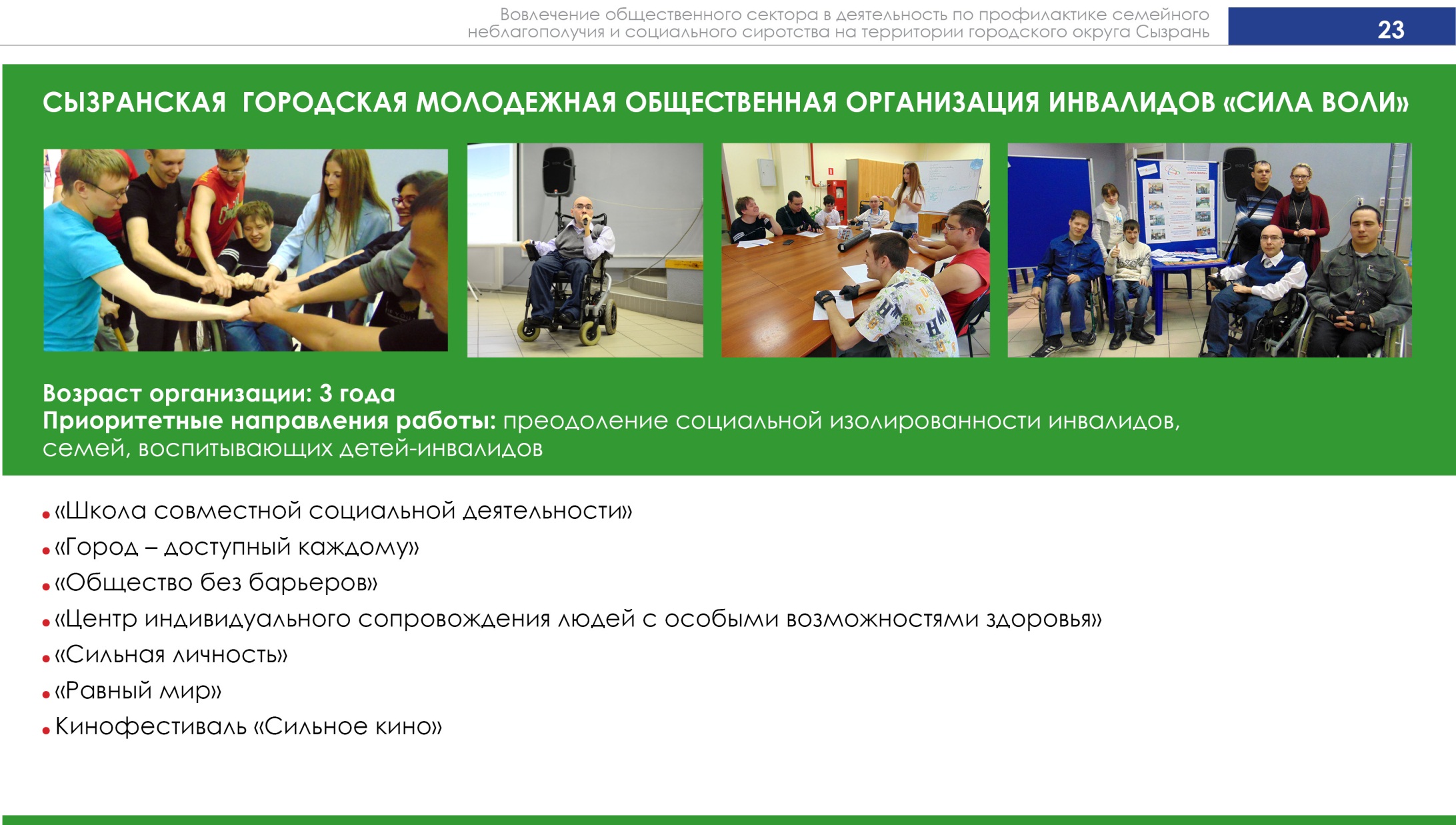 22
[Speaker Notes: Сызранская городская молодежная общественная организация инвалидов «Сила воли», возраст организации: 3 года. Приоритетное направление работы: преодоление социальной изолированности инвалидов, семей, воспитывающих детей-инвалидов. Проекты: «Общество без барьеров», «Центр индивидуального сопровождения людей с особыми возможностями здоровья», «Сильная личность», «Равный мир», кинофестиваль «Сильное кино».]
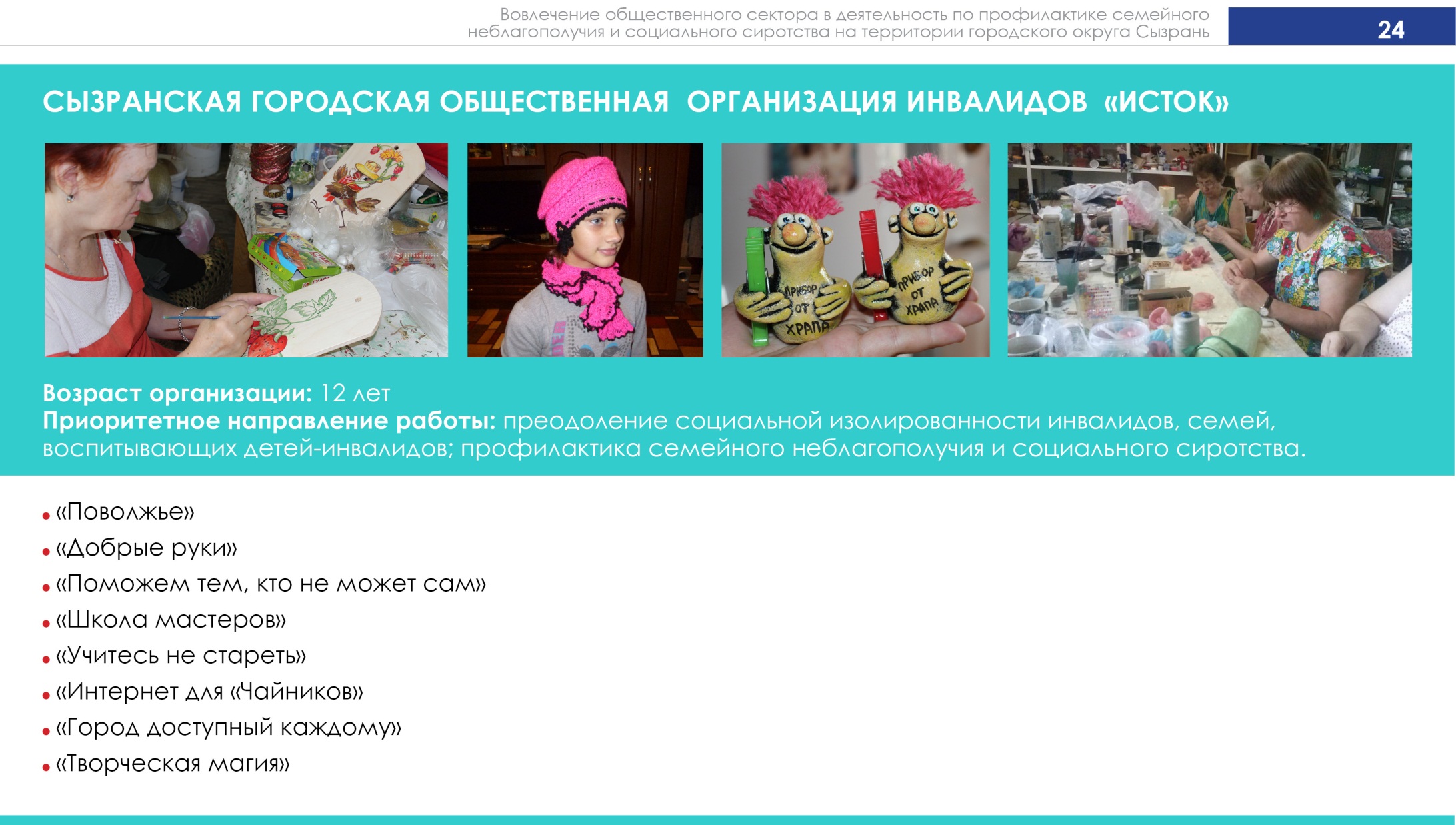 23
[Speaker Notes: Сызранская городская общественная организация инвалидов «Исток», возраст организации: 12 лет. Приоритетные направления работы: преодоление социальной изолированности инвалидов, семей, воспитывающих детей-инвалидов, профилактика семейного неблагополучия и социального сиротства. Проекты: «Поволжье», «Добрые руки», «Поможем тем, кто не может сам», «Школа мастеров», «Учитесь не стареть», «Интернет для «Чайников»», «Город доступный каждому», «Творческая магия».]
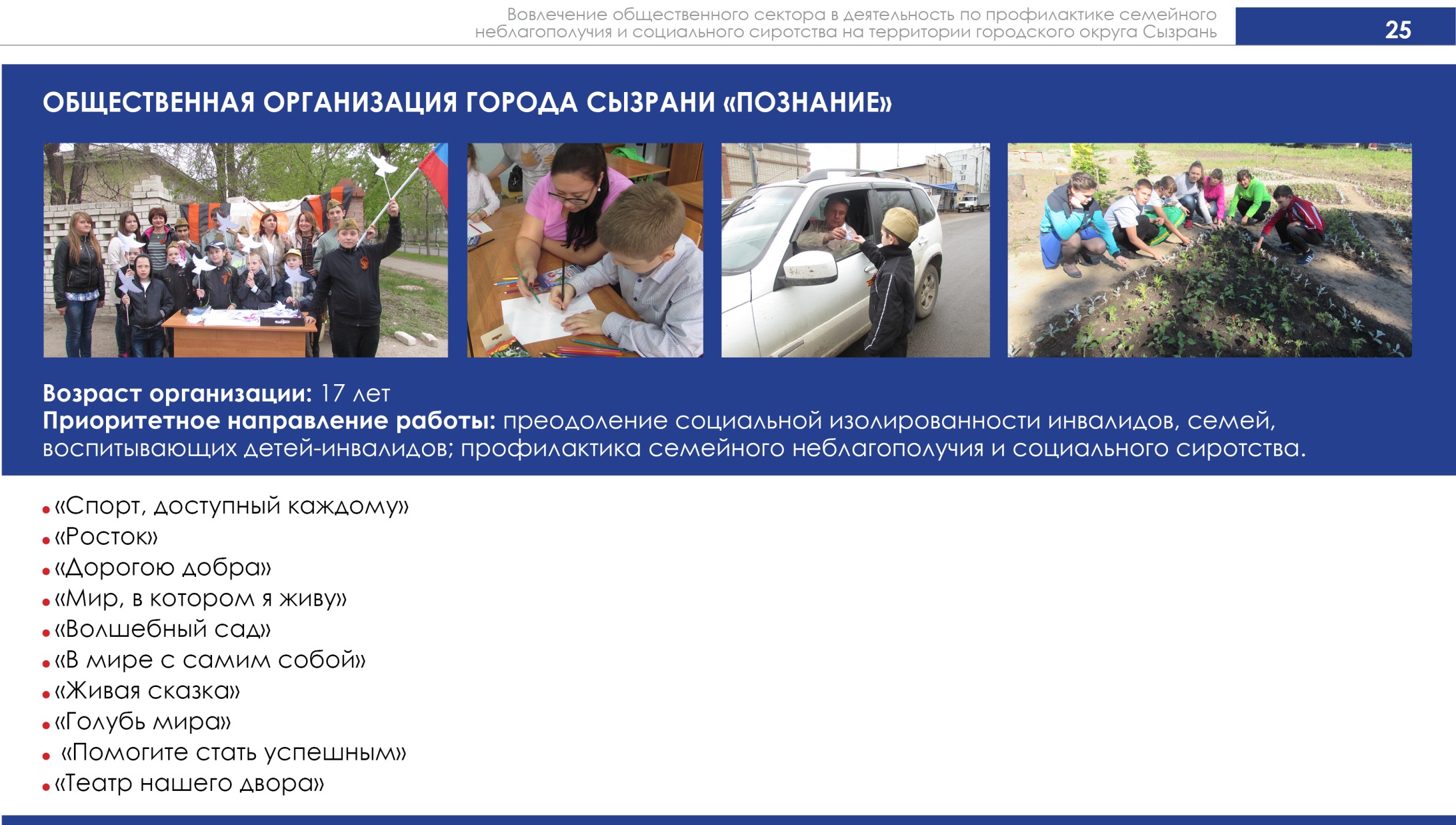 24
[Speaker Notes: Общественная организация города Сызрани «Познание», возраст организации: 17 лет. Приоритетные направления работы: преодоление социальной изолированности инвалидов, семей, воспитывающих детей-инвалидов, профилактика семейного неблагополучия и социального сиротства. Проекты: «Спорт, доступный каждому», «Росток», «Дорогою добра», «Мир, в котором я живу», «Волшебный сад», «В мире с самим собой», «Живая сказка», «Голубь мира», «Помогите стать успешным», «Театр нашего двора».]
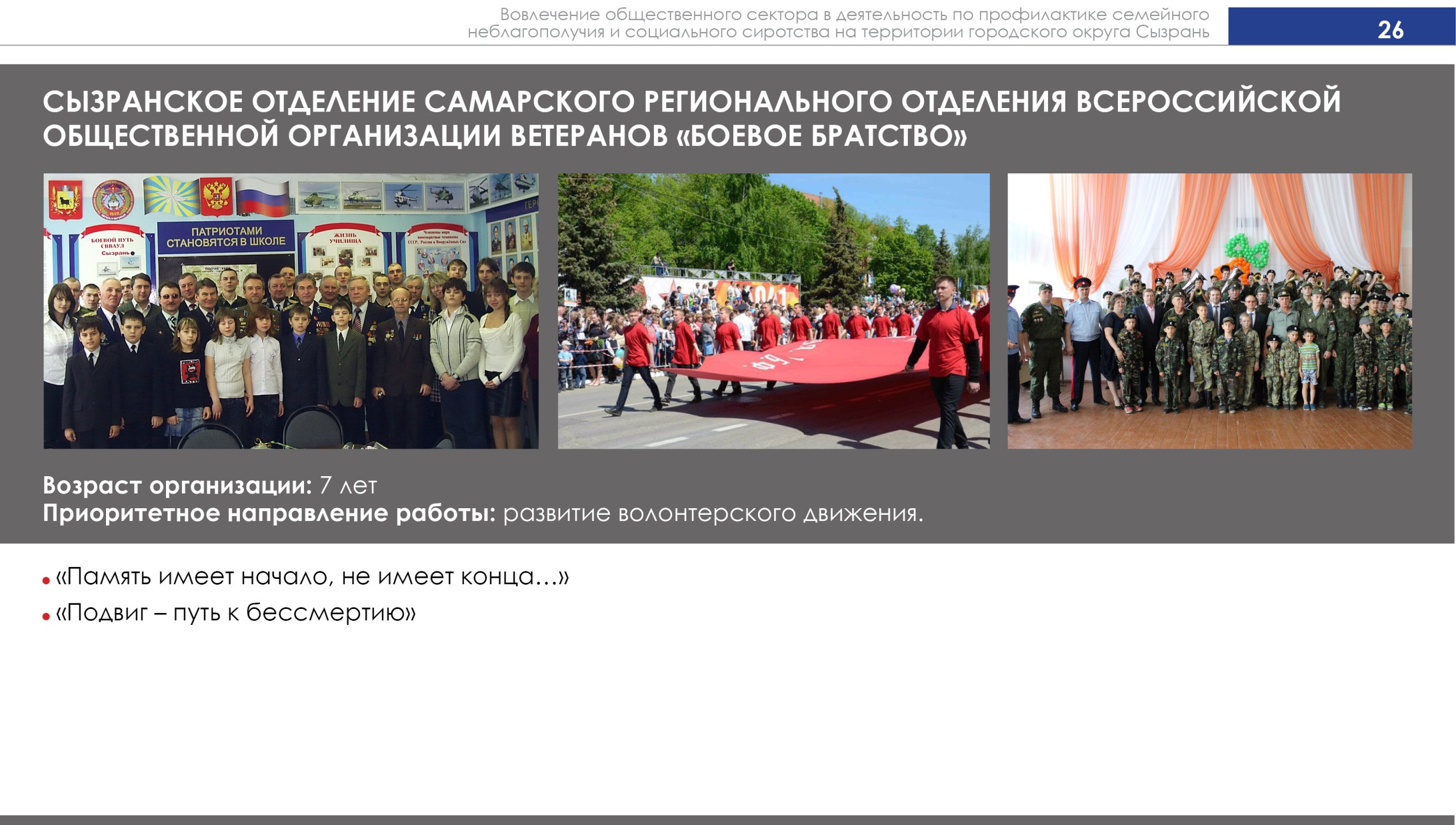 25
[Speaker Notes: Сызранское отделение Самарского регионального отделения Всероссийской общественной организации ветеранов «Боевое братство», возраст организации: 7 лет. Приоритетное направление работы:  развитие волонтерского движения. Проекты: «Память имеет начало, не имеет конца…», «Подвиг – путь к бессмертию».]
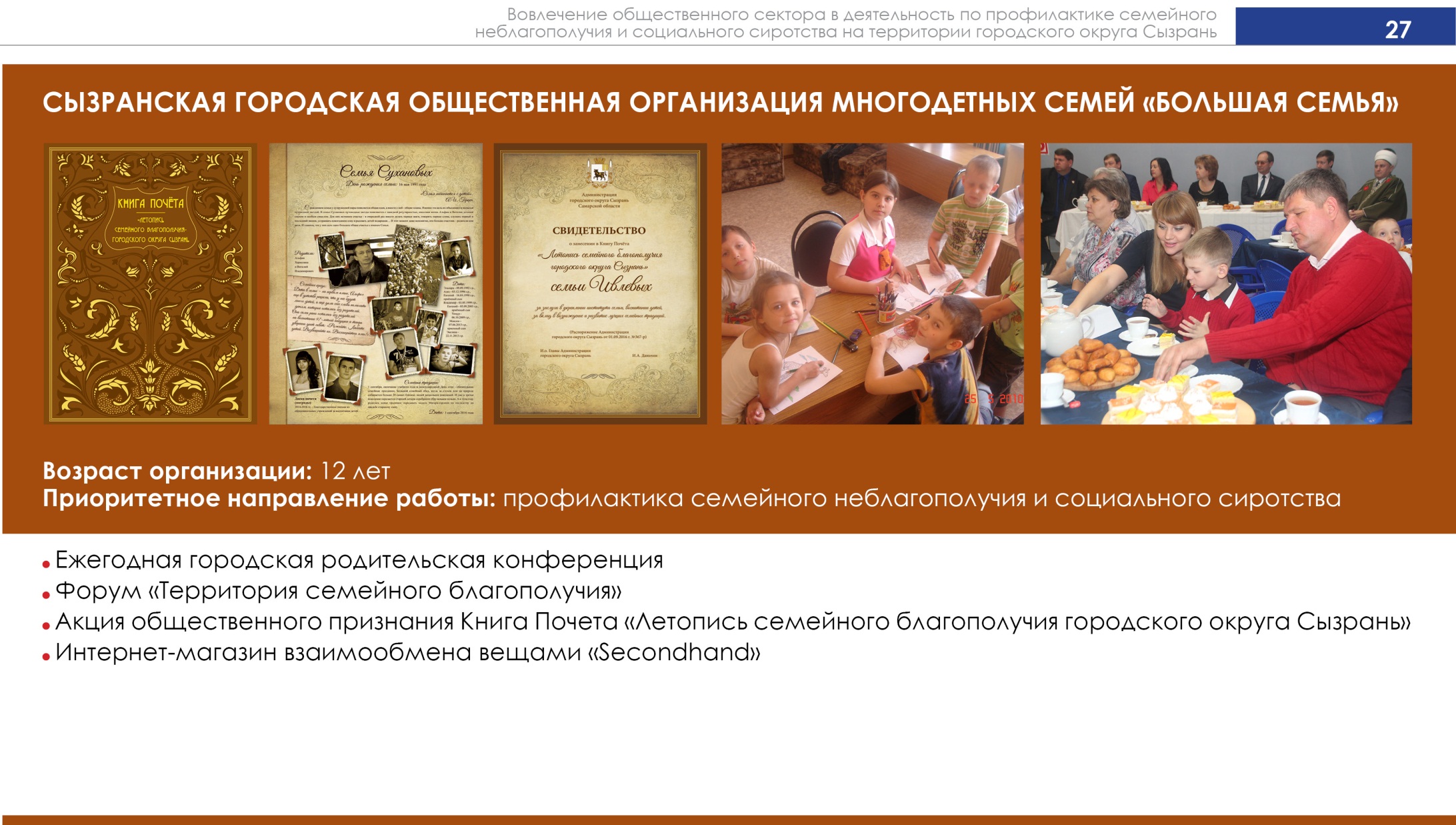 26
[Speaker Notes: Сызранская городская общественная организация многодетных семей «Большая семья», возраст организации: 12 лет.  Приоритетное направление работы: профилактика семейного неблагополучия и социального сиротства. Проекты: ежегодная городская родительская конференция, форум «Территория семейного благополучия», акция общественного признания Книга Почета «Летопись семейного благополучия городского округа Сызрань», интернет-магазин взаимообмена вещами «Secondhand».]
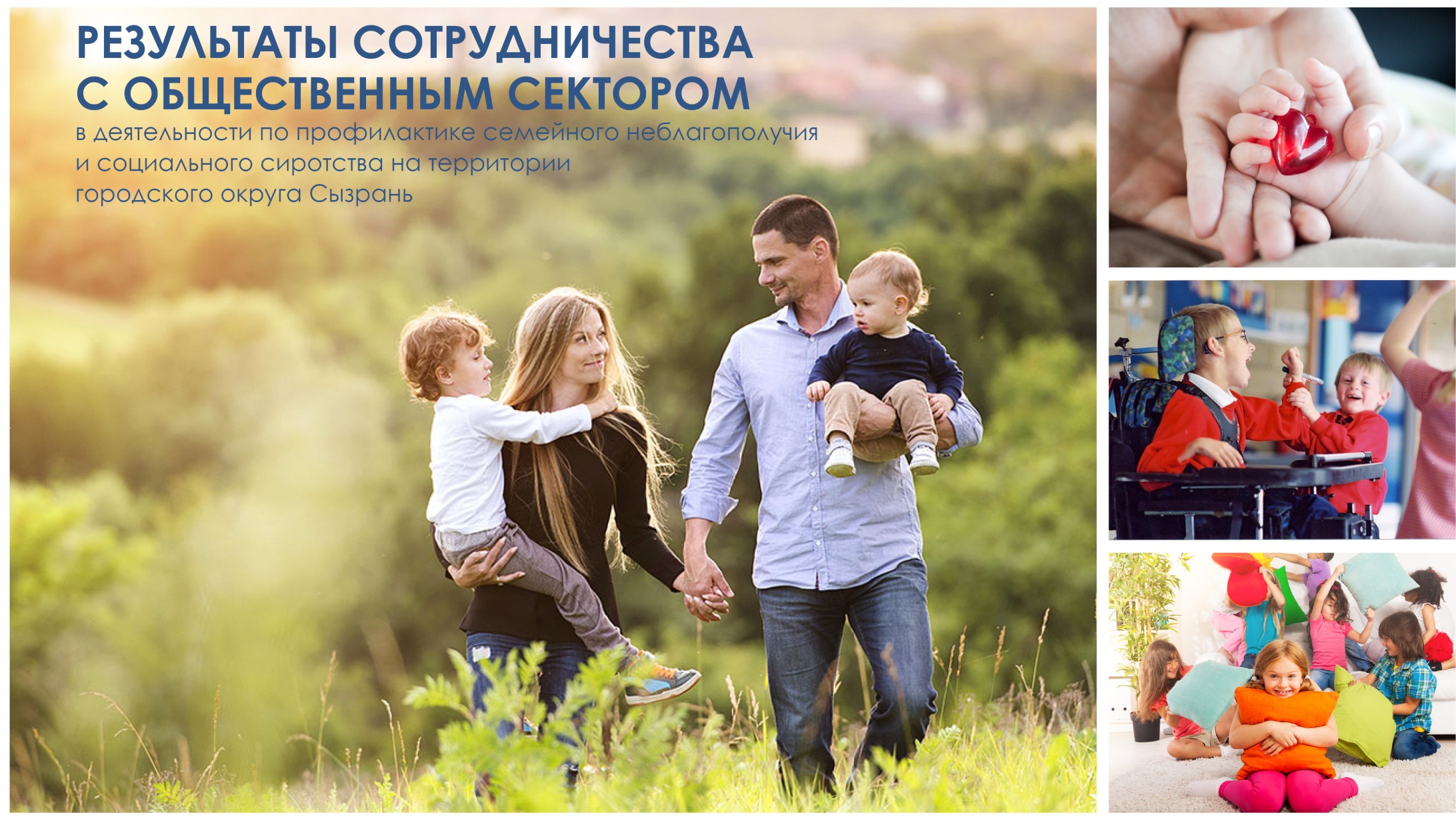 [Speaker Notes: Благодаря вовлечению общественного сектора в деятельность по профилактике семейного неблагополучия и социального сиротства на территории городского округа Сызрань]
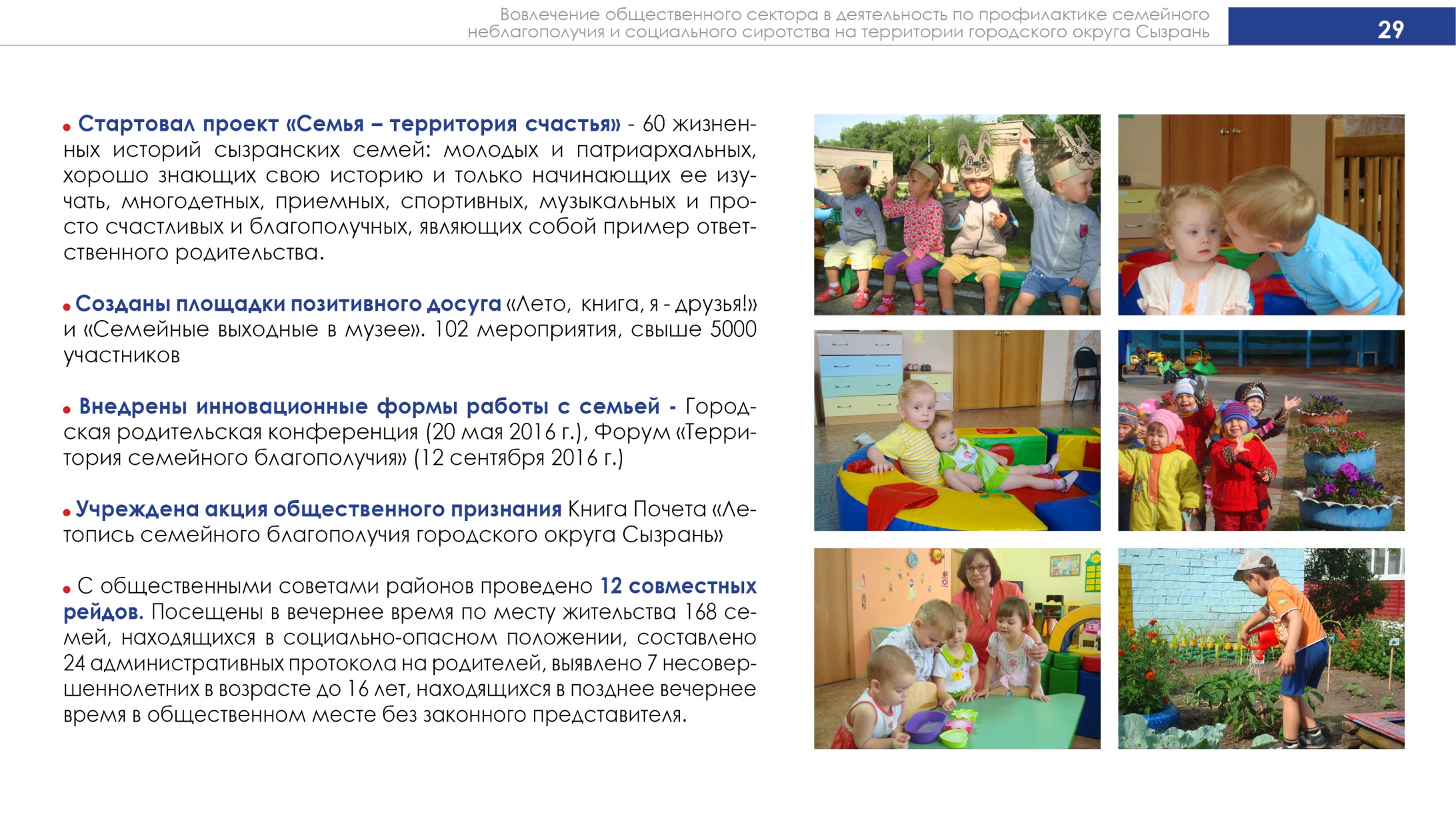 28
[Speaker Notes: Созданы площадки позитивного досуга «Лето, книга, я - друзья!»
и «Семейные выходные в музее». 102 мероприятия, свыше 5000 участников
 Внедрены инновационные формы работы с семьей - Городская родительская конференция (20 мая 2016 г.), Форум «Территория семейного благополучия» (12 сентября 2016 г.)
 Учреждена акция общественного признания Книга Почета «Летопись семейного благополучия городского округа Сызрань» 
 Стартовал проект «Семья – территория счастья» - 60 жизненных историй сызранских семей: молодых и патриархальных, хорошо знающих свою историю и только начинающих ее изучать, многодетных, приемных, спортивных, музыкальных и просто счастливых и благополучных, являющих собой пример ответственного родительства.]
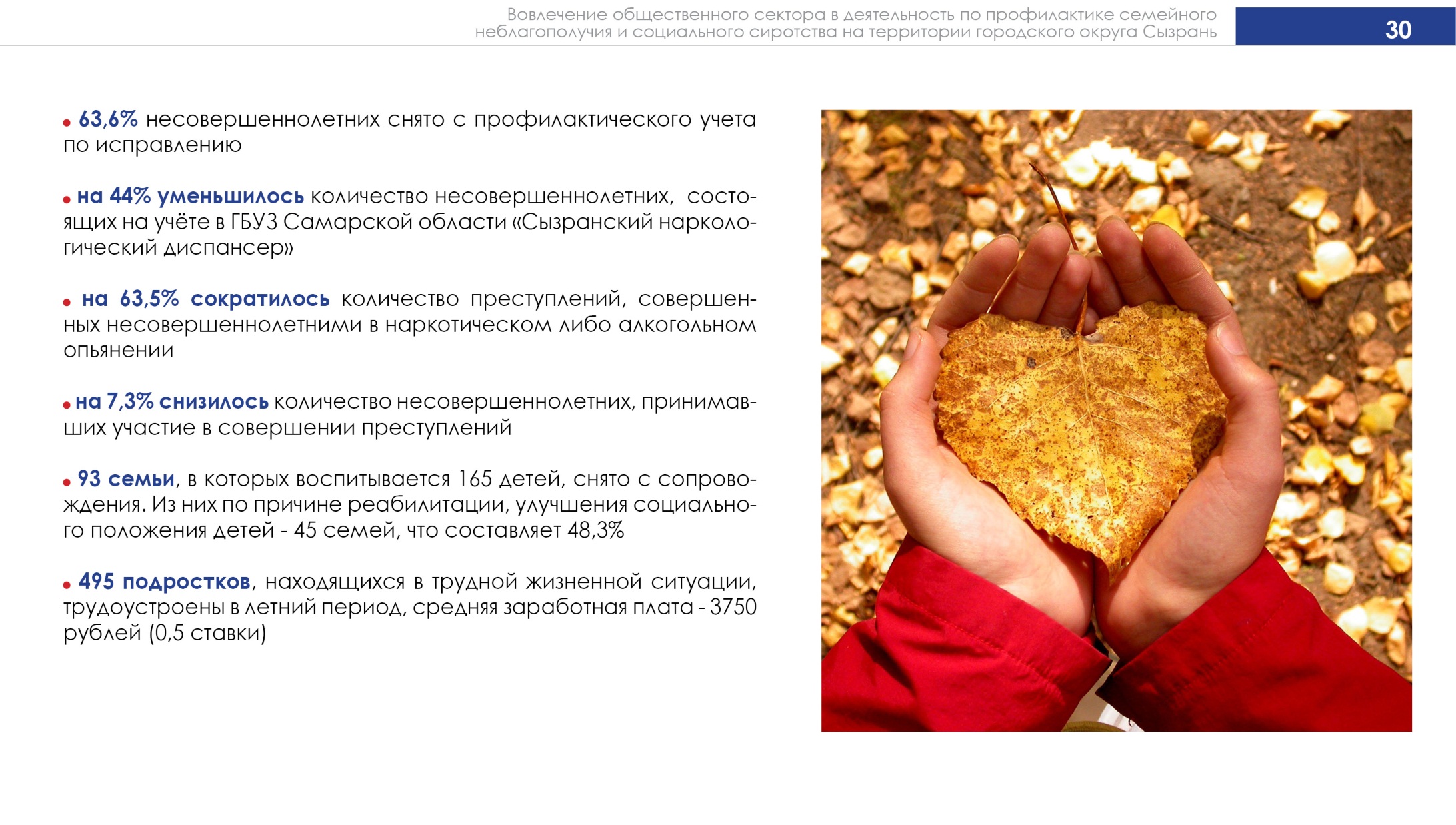 29
[Speaker Notes: С общественными советами районов проведено 12 совместных рейдов. Посещены в вечернее время по месту жительства 168 семей, находящихся в социально-опасном положении, составлено 24 административных протокола на родителей, выявлено 7 несовершеннолетних в возрасте до 16 лет, находящихся в позднее вечернее время в общественном месте без законного представителя. 
 63,6% несовершеннолетних	снято с профилактического учета по исправлению 
 на 44% уменьшилось количество несовершеннолетних,  состоящих на учёте в ГБУЗ Самарской области «Сызранский наркологический диспансер»
 на 63,5% сократилось количество преступлений, совершенных несовершеннолетними в наркотическом либо алкогольном опьянении
 на 7,3% снизилось количество несовершеннолетних, принимавших участие в совершении преступлений
 93 семьи, в которых воспитывается 165 детей, снято с сопровождения. Из них по причине реабилитации, улучшения социального положения детей - 45 семей, что составляет 48,3%]
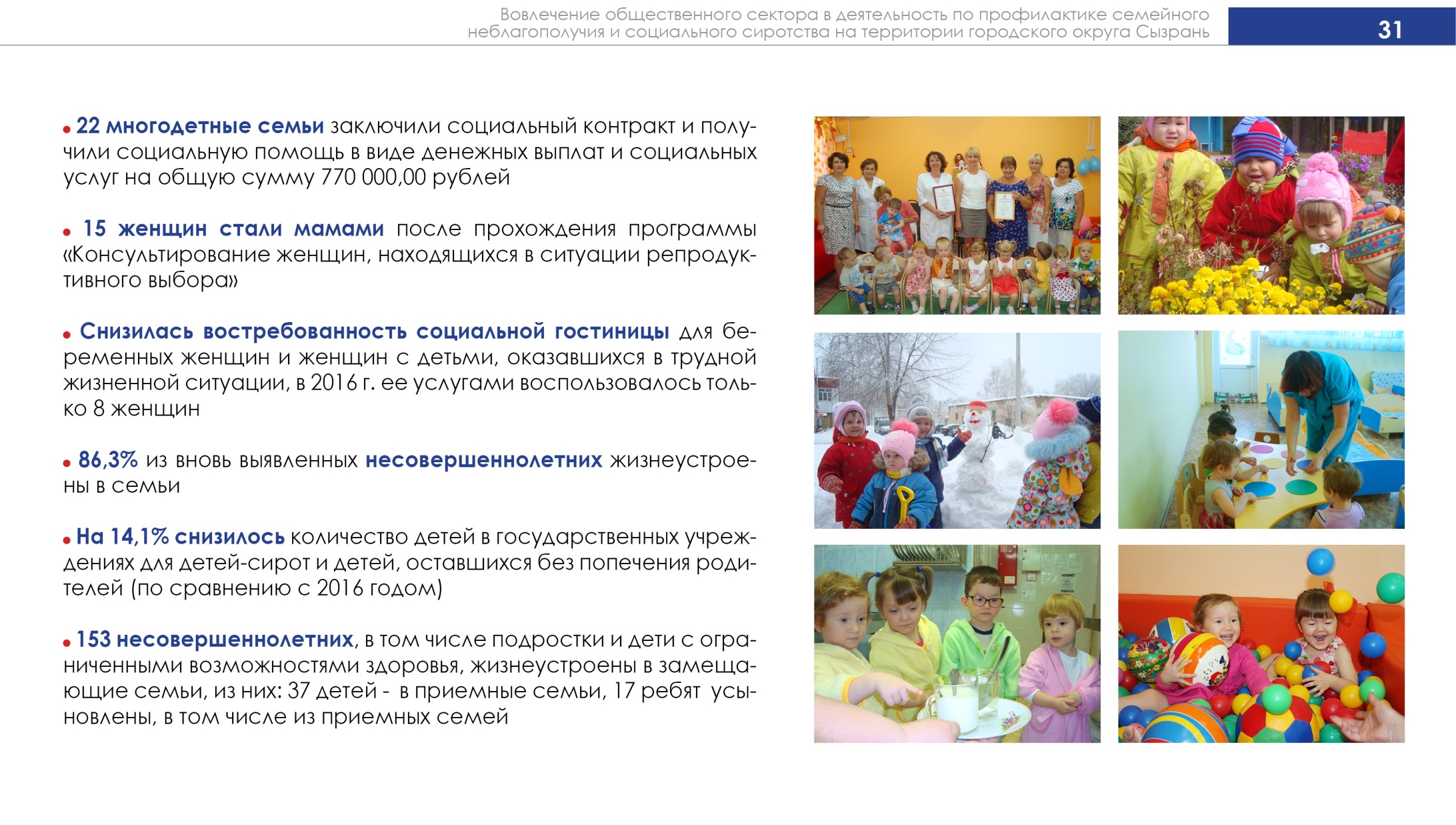 30
[Speaker Notes: 495 подростков, находящихся в трудной жизненной ситуации, трудоустроены в летний период, средняя заработная плата - 3750 рублей (0,5 ставки)
 22 многодетные семьи заключили социальный контракт и получили социальную помощь в виде денежных выплат и социальных услуг на общую сумму 770 000,00 рублей  
 15 женщин стали мамами после прохождения программы «Консультирование женщин, находящихся в ситуации репродуктивного выбора» 
 Снизилась востребованность социальной гостиницы для беременных женщин и женщин с детьми, оказавшихся в трудной жизненной ситуации, в 2016 г. ее услугами воспользовалось только 8 женщин
 86,3% из вновь выявленных несовершеннолетних жизнеустроены в семьи
 На 14,1% (по сравнению с 2015 годом) в 2016 году снизилось количество детей в государственных учреждениях для детей-сирот и детей, оставшихся без попечения родителей
 153 несовершеннолетних, в том числе подростки и дети с ограниченными возможностями здоровья, жизнеустроены в замещающие семьи, из них: 37 – в приемные семьи, 17 – усыновлены, в том числе из приемных семей.]
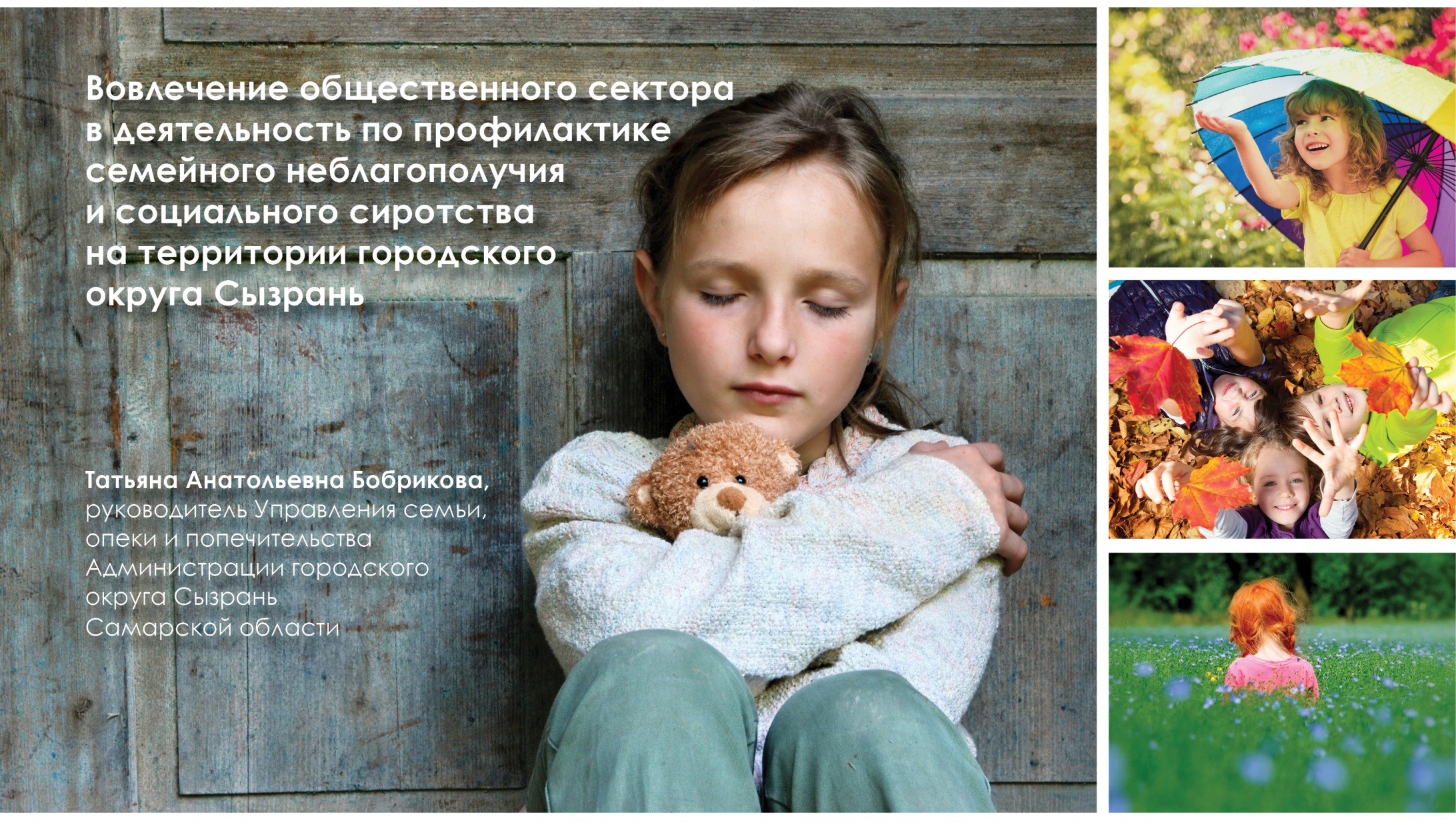